Банк заданий по формированию функциональной грамотности
Издательство «Просвещение»
https://media.prosv.ru/
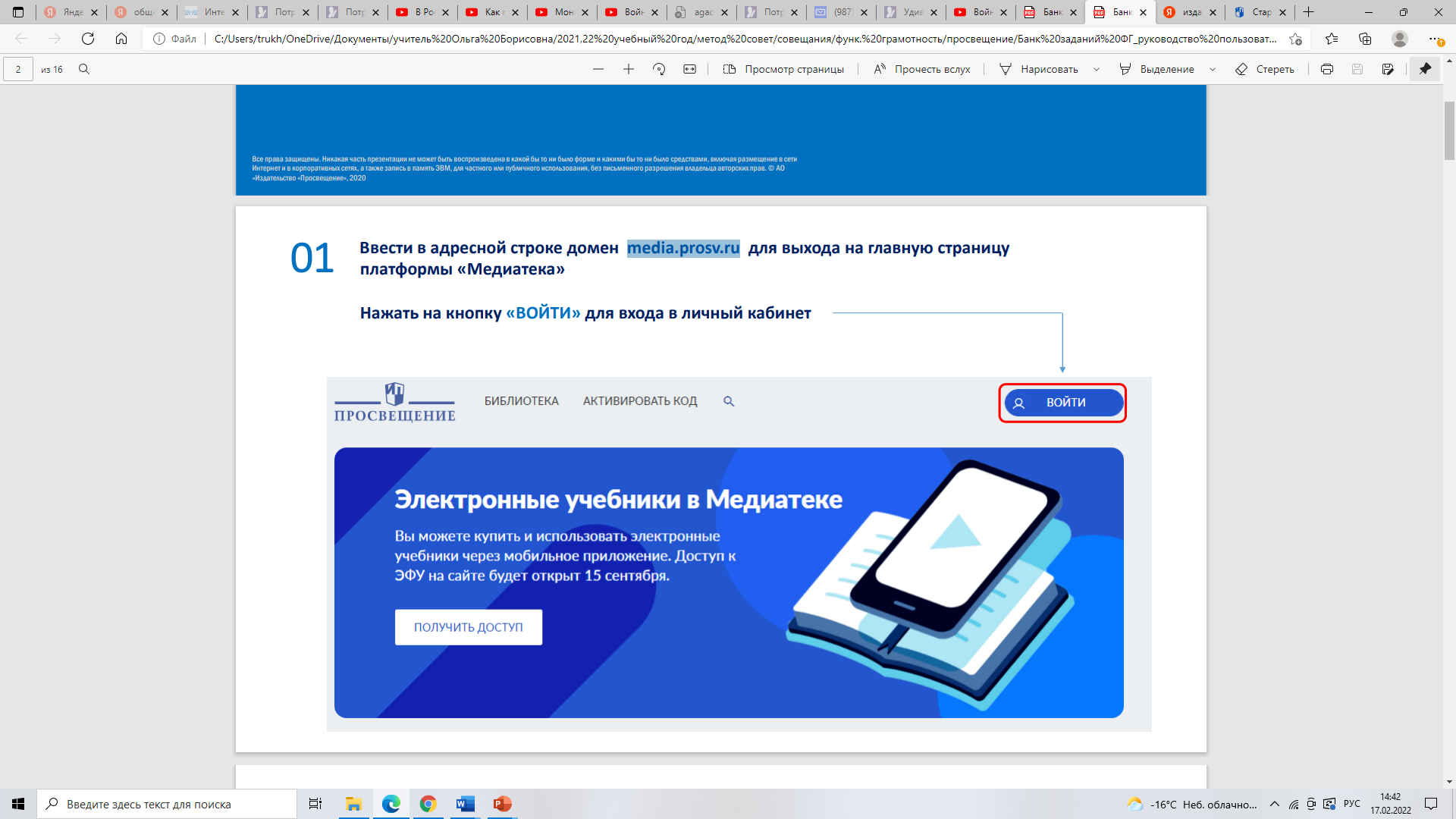 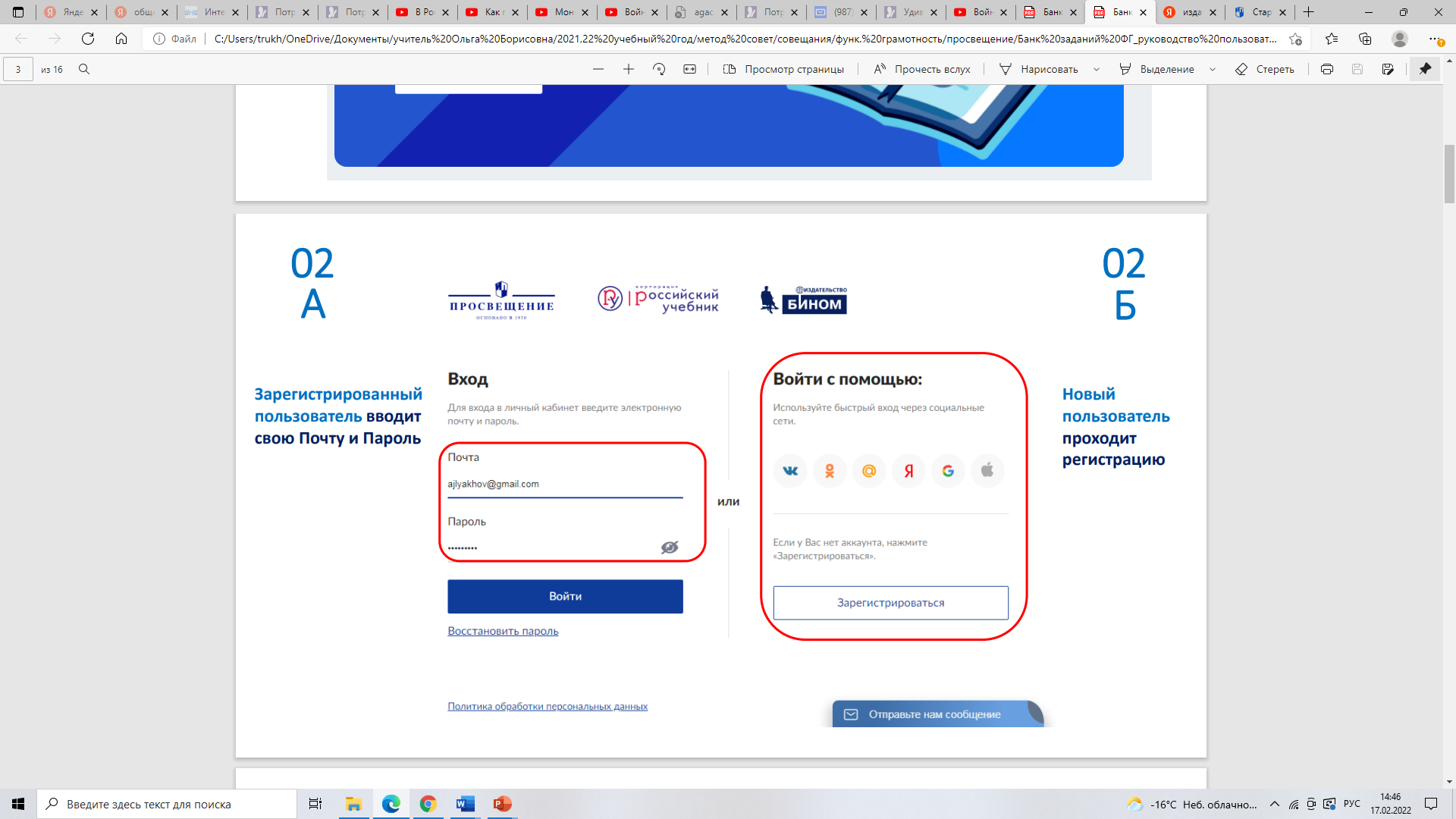 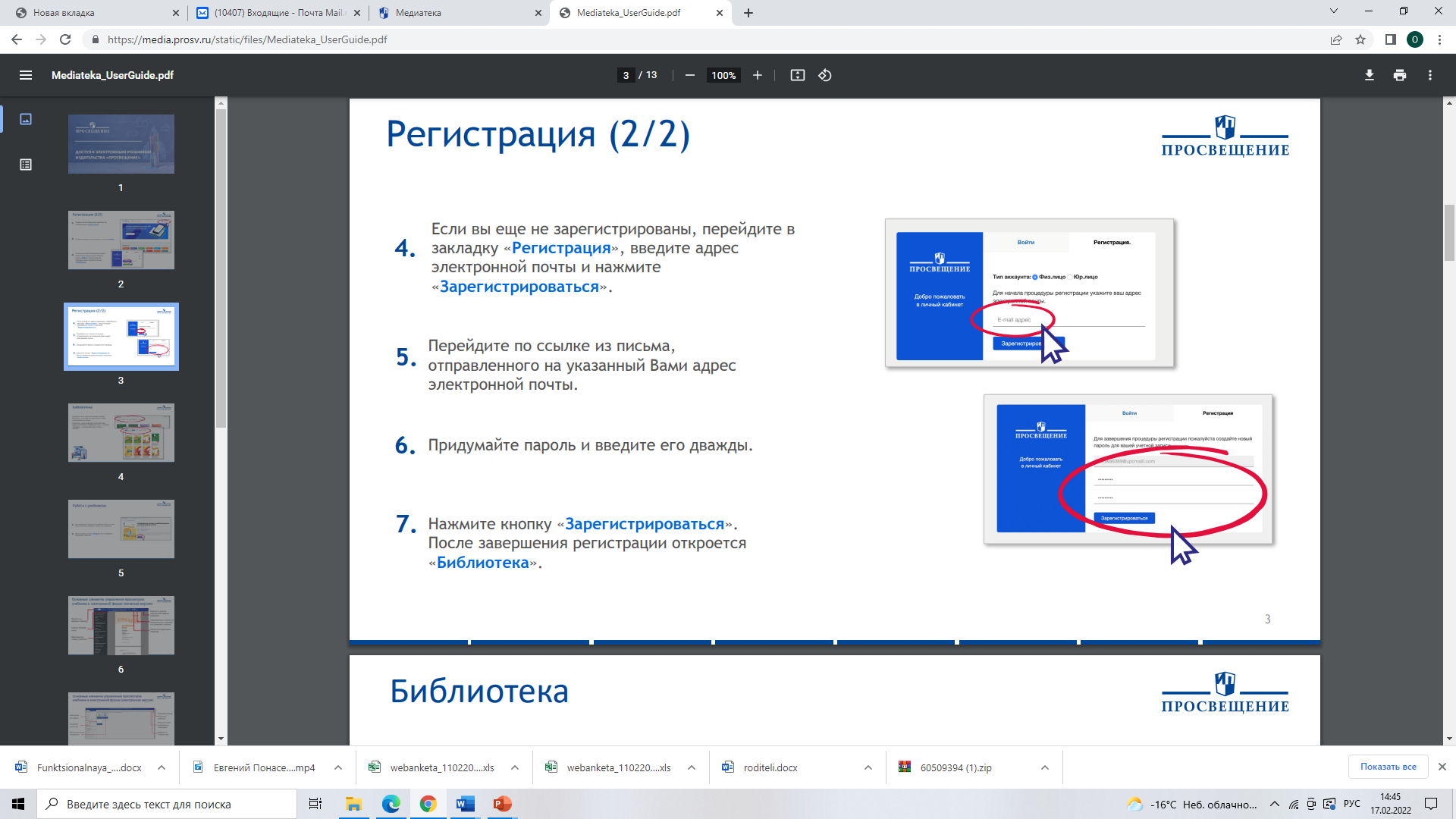 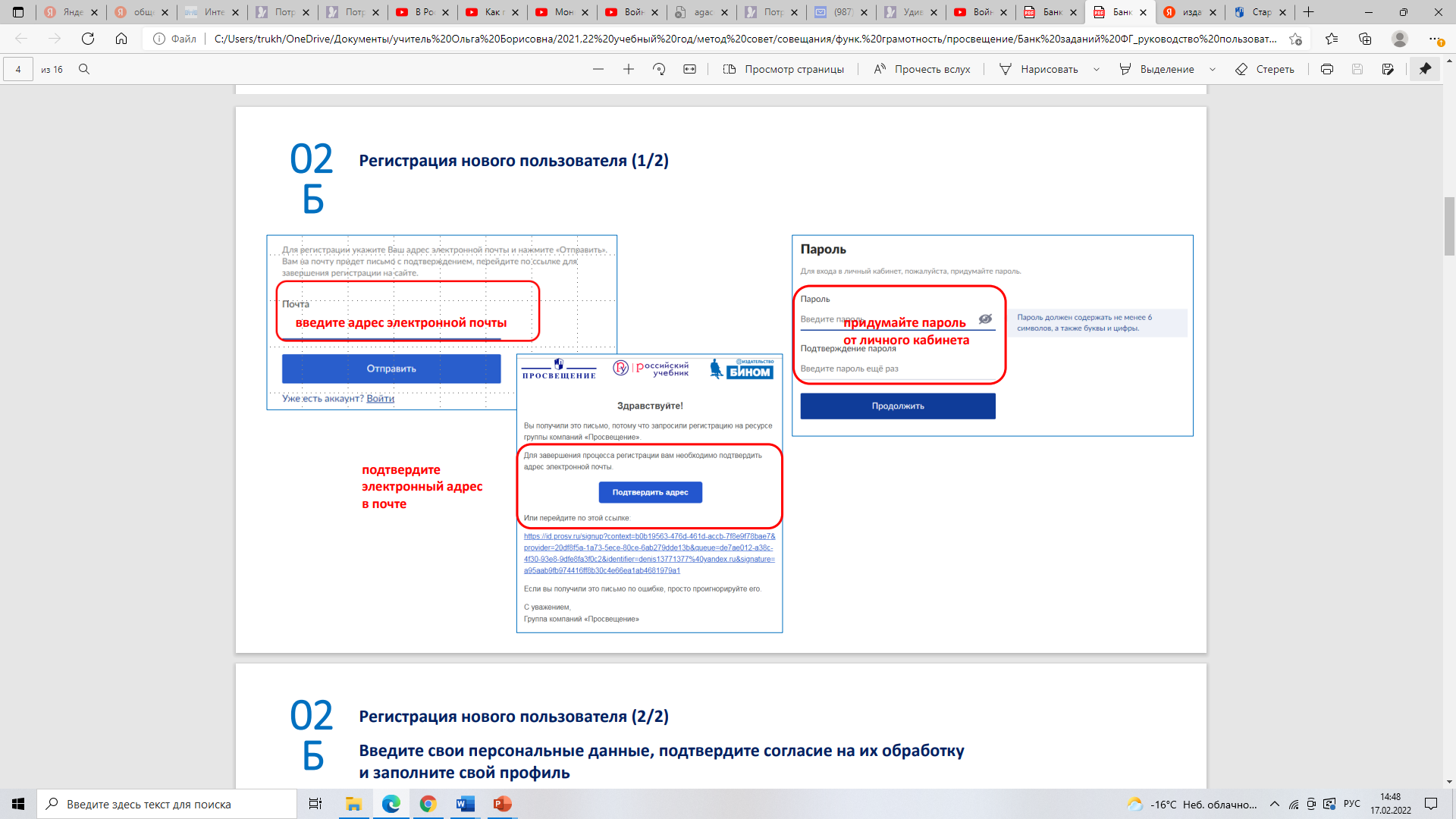 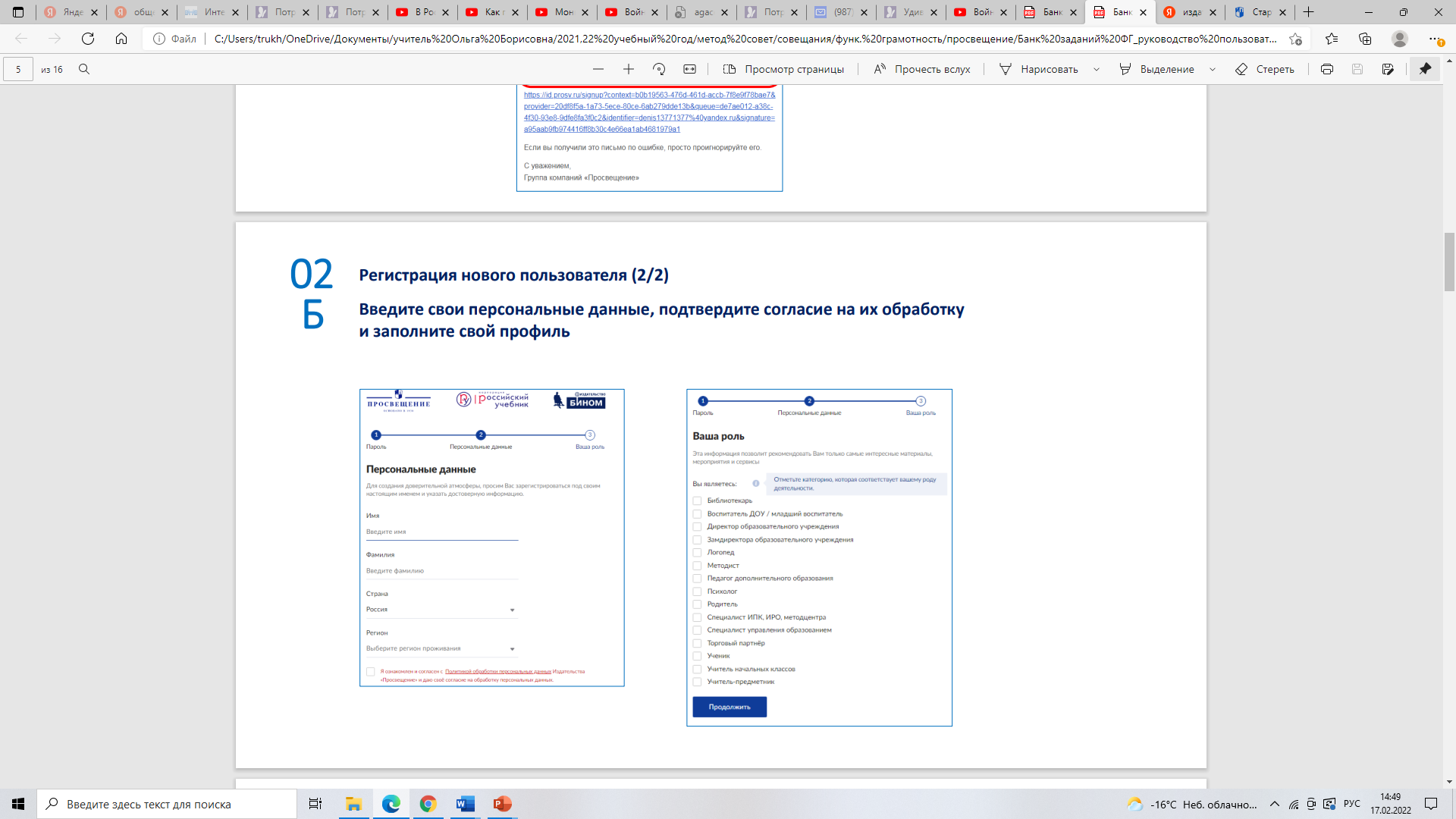 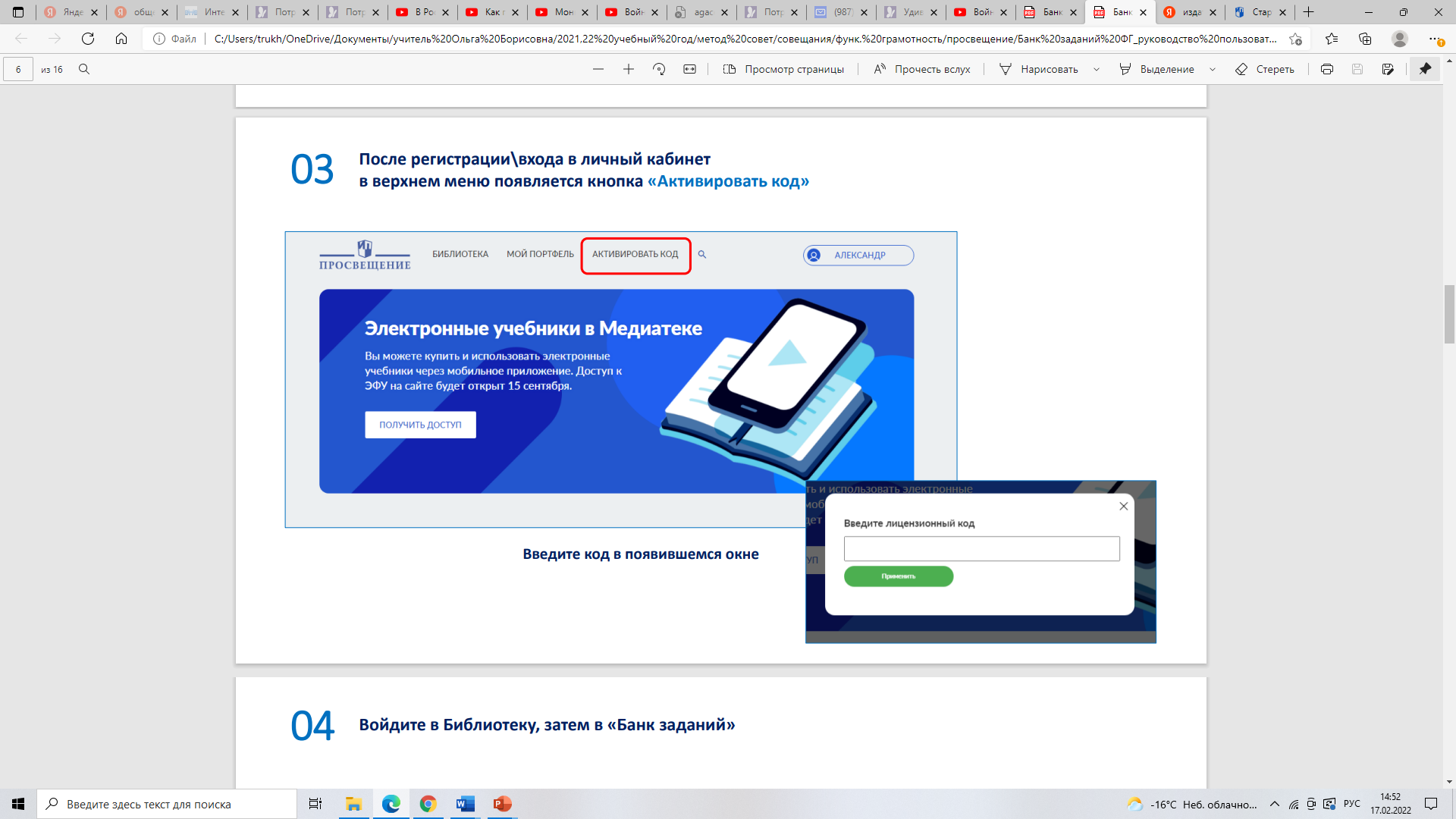 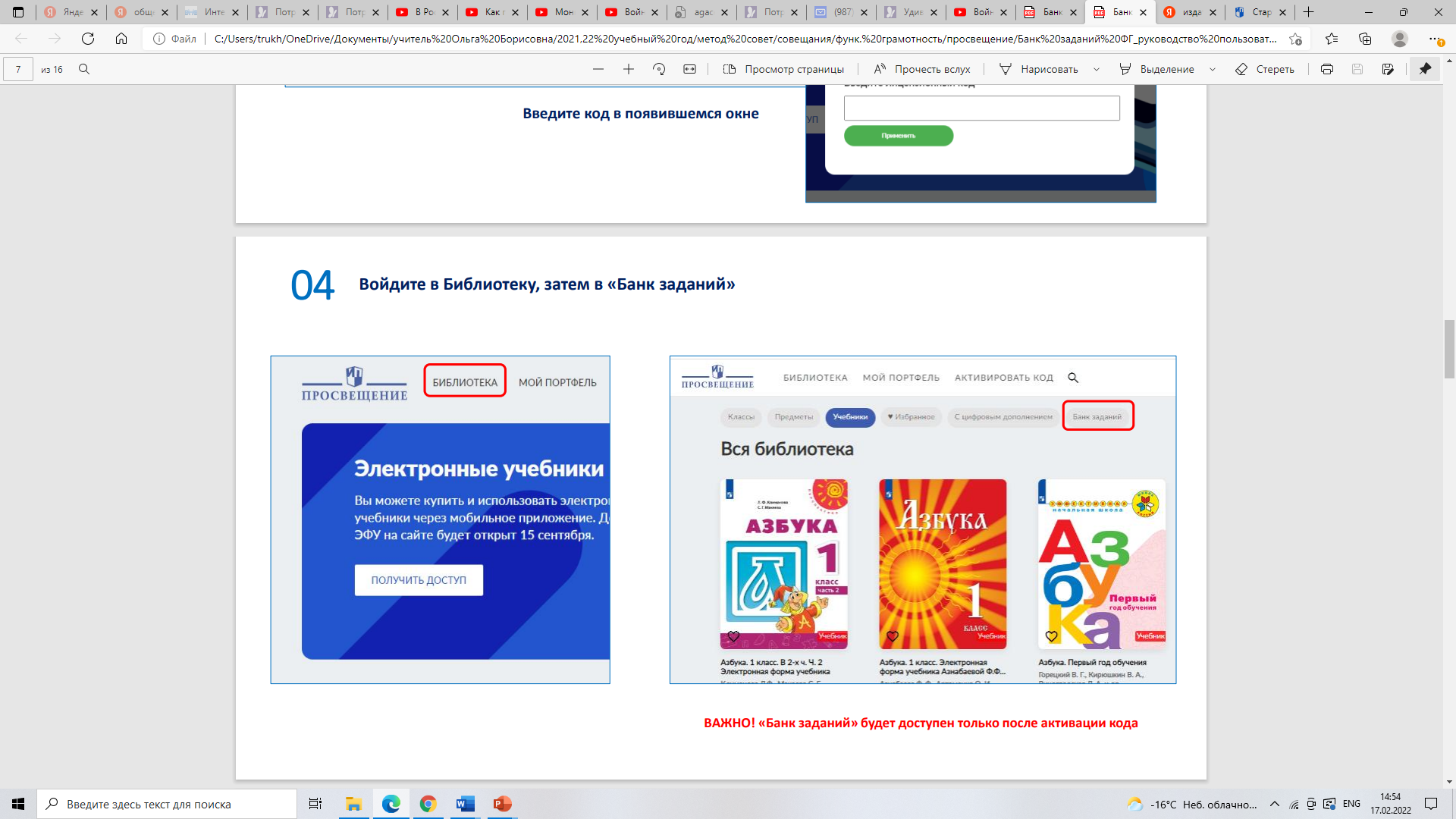 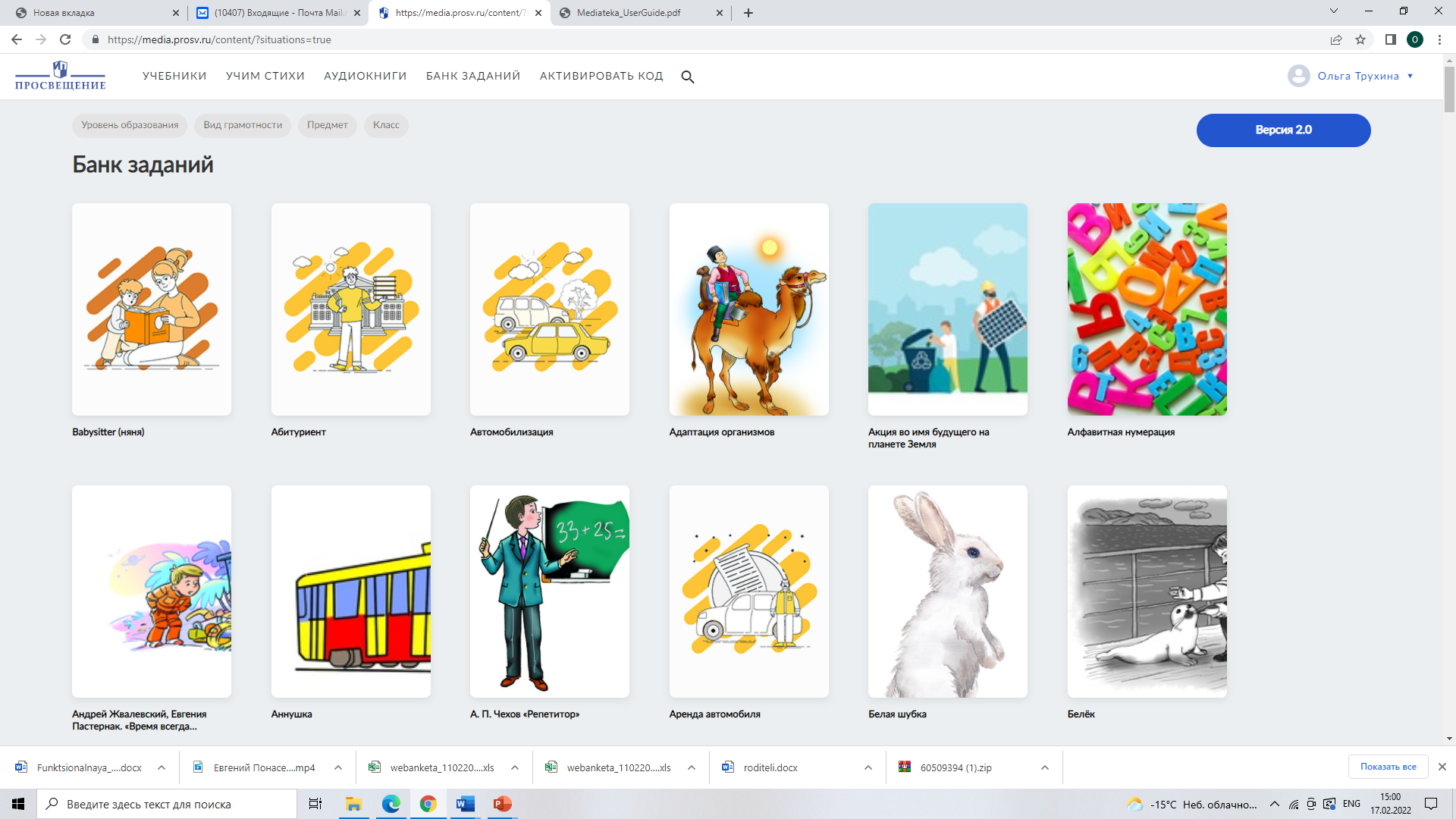 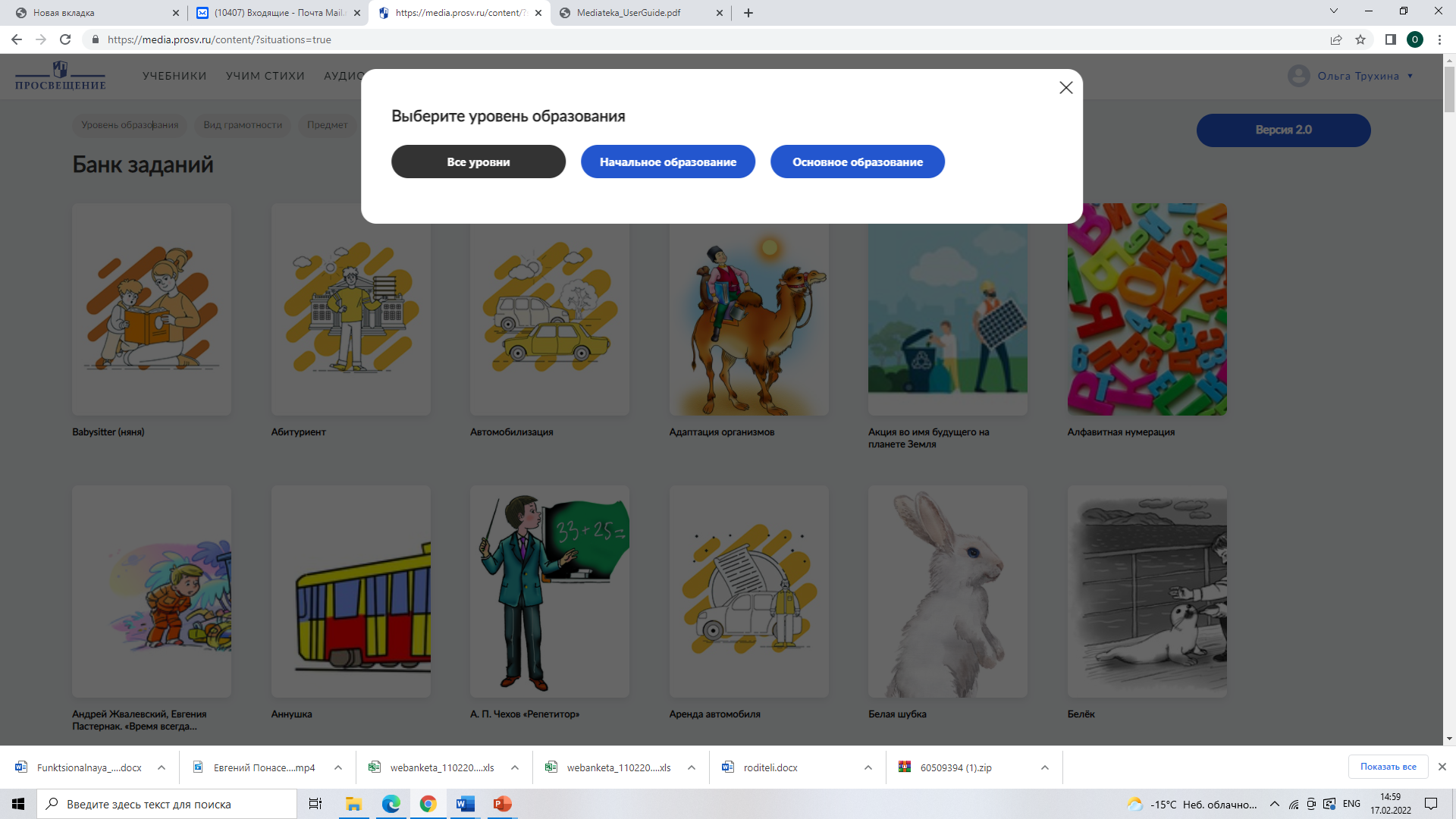 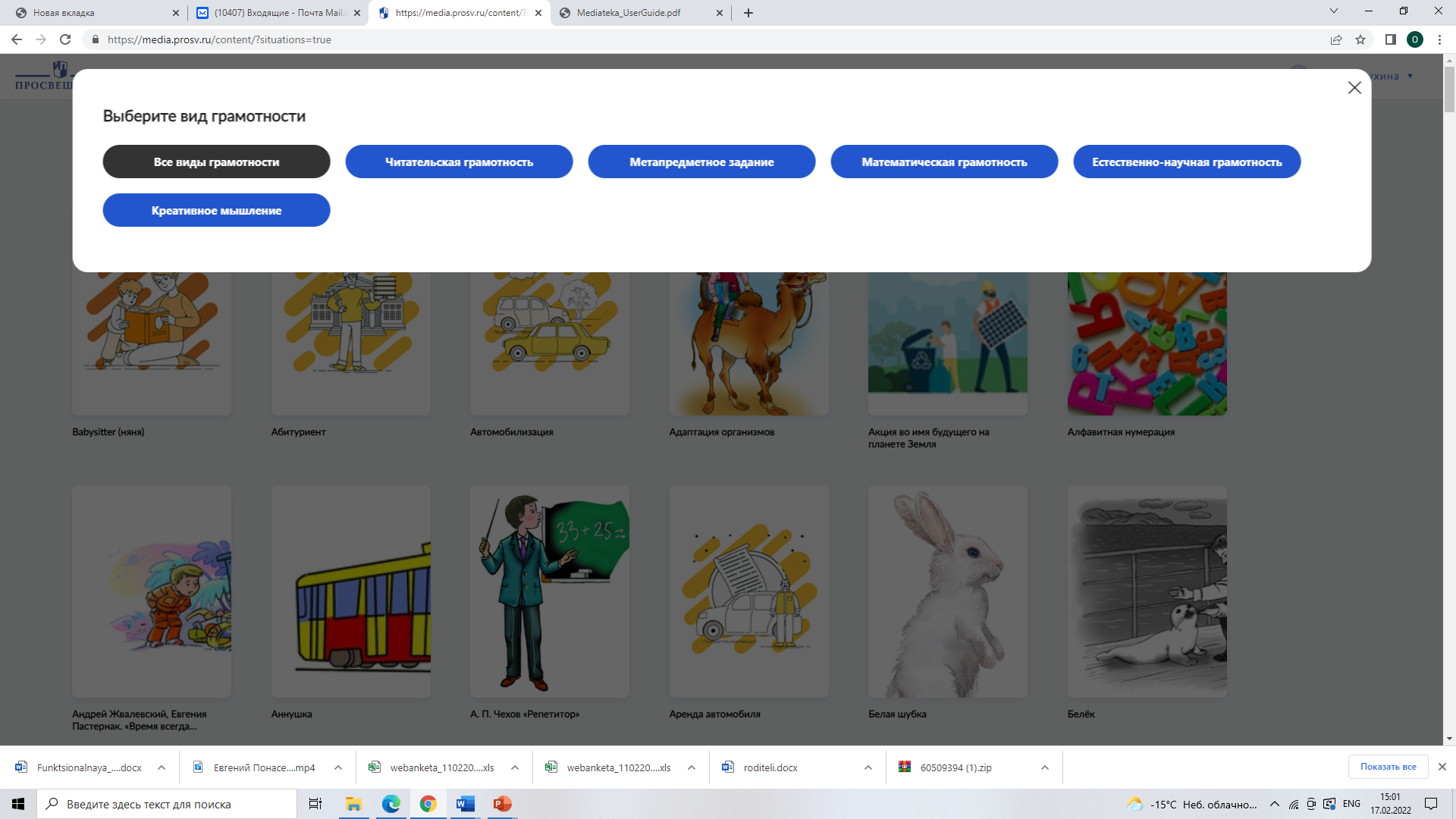 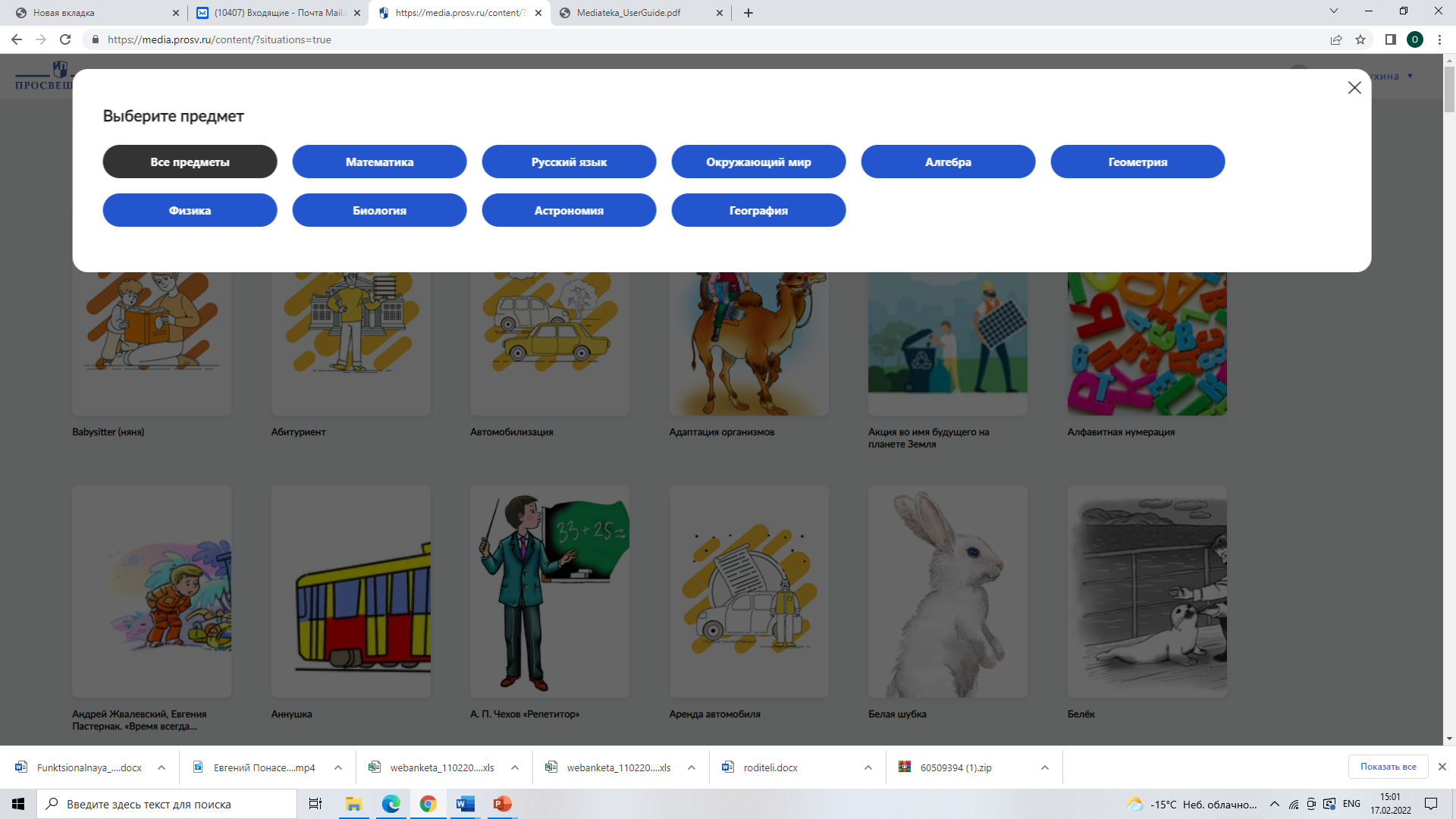 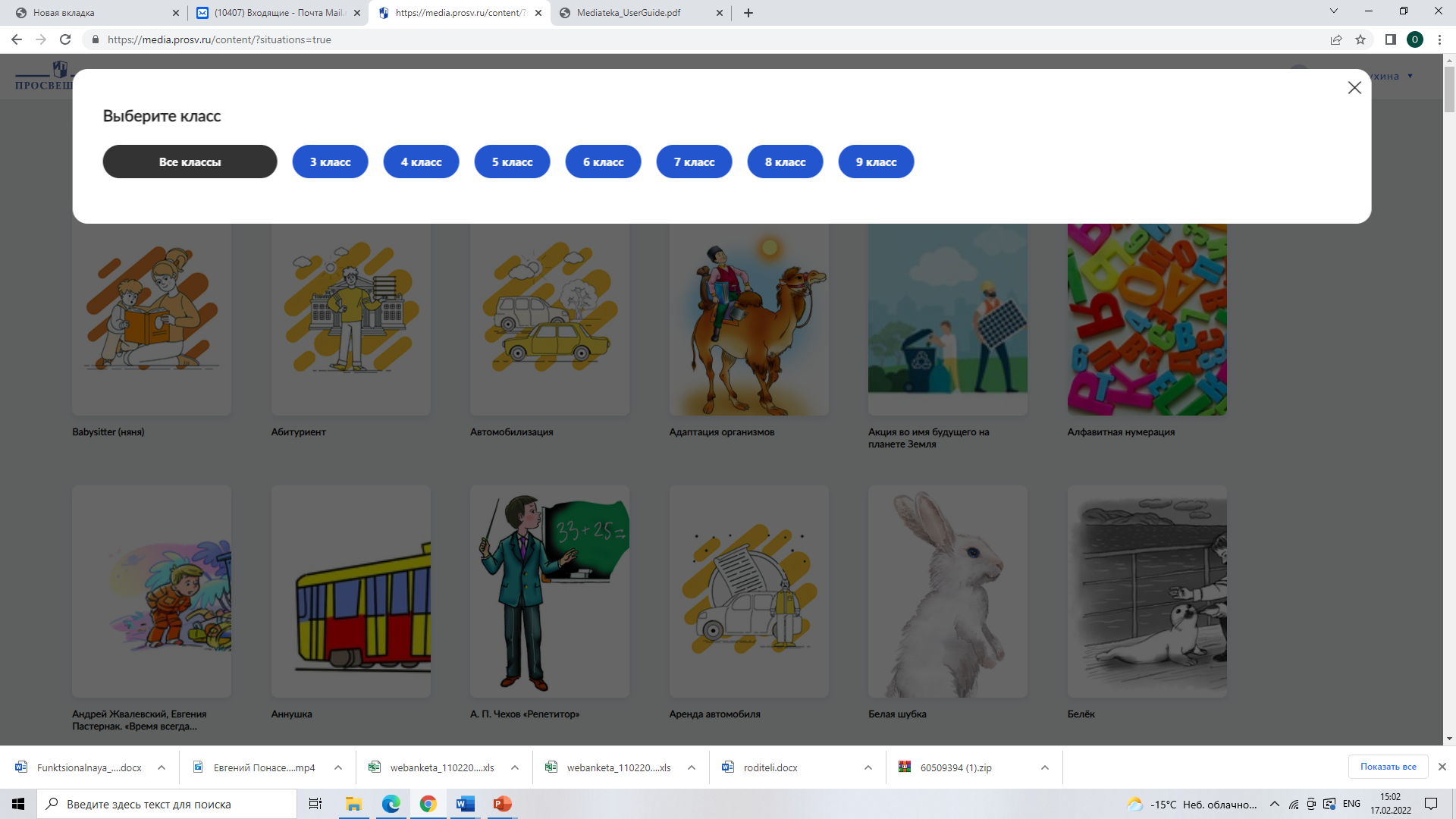 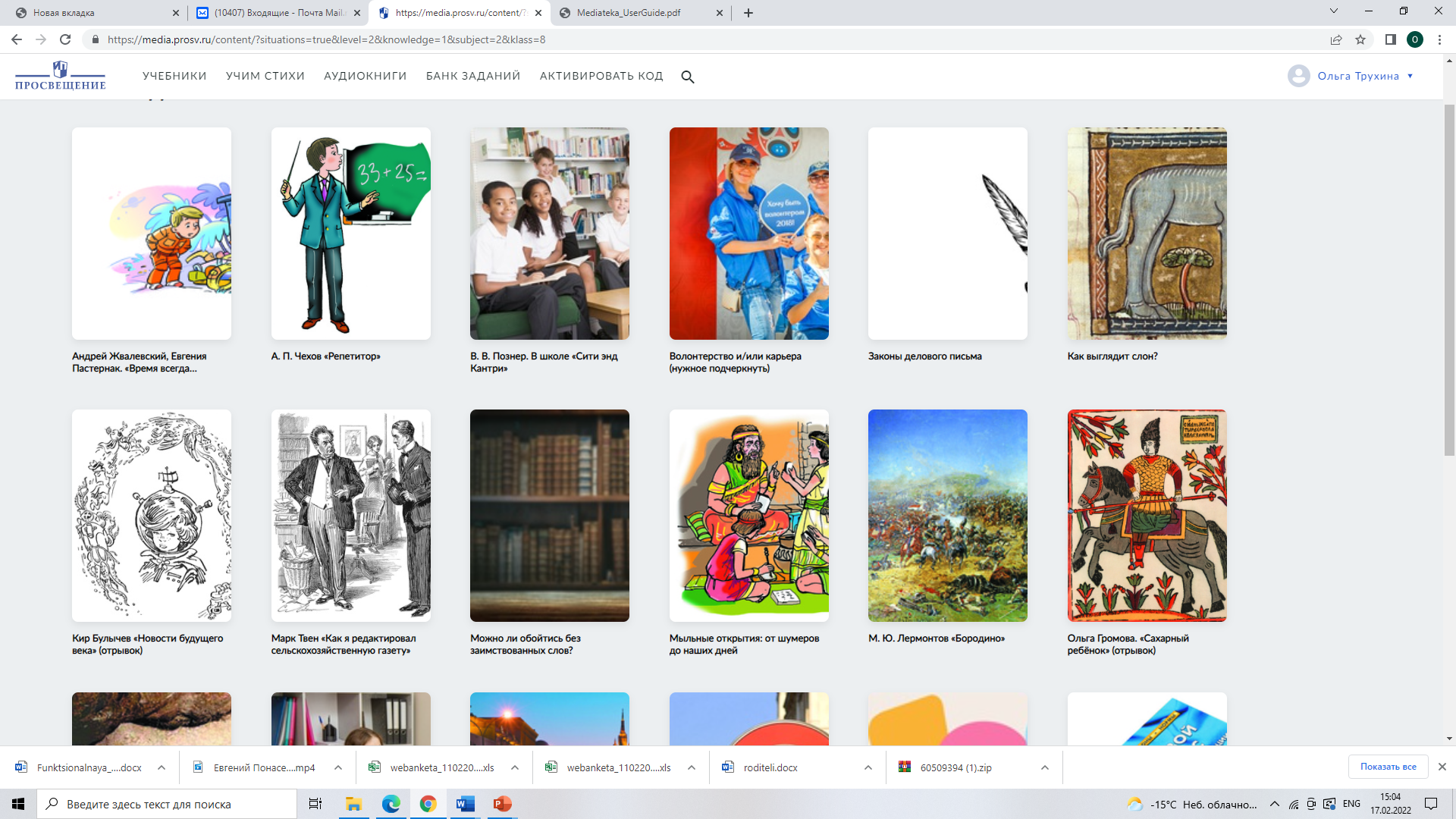 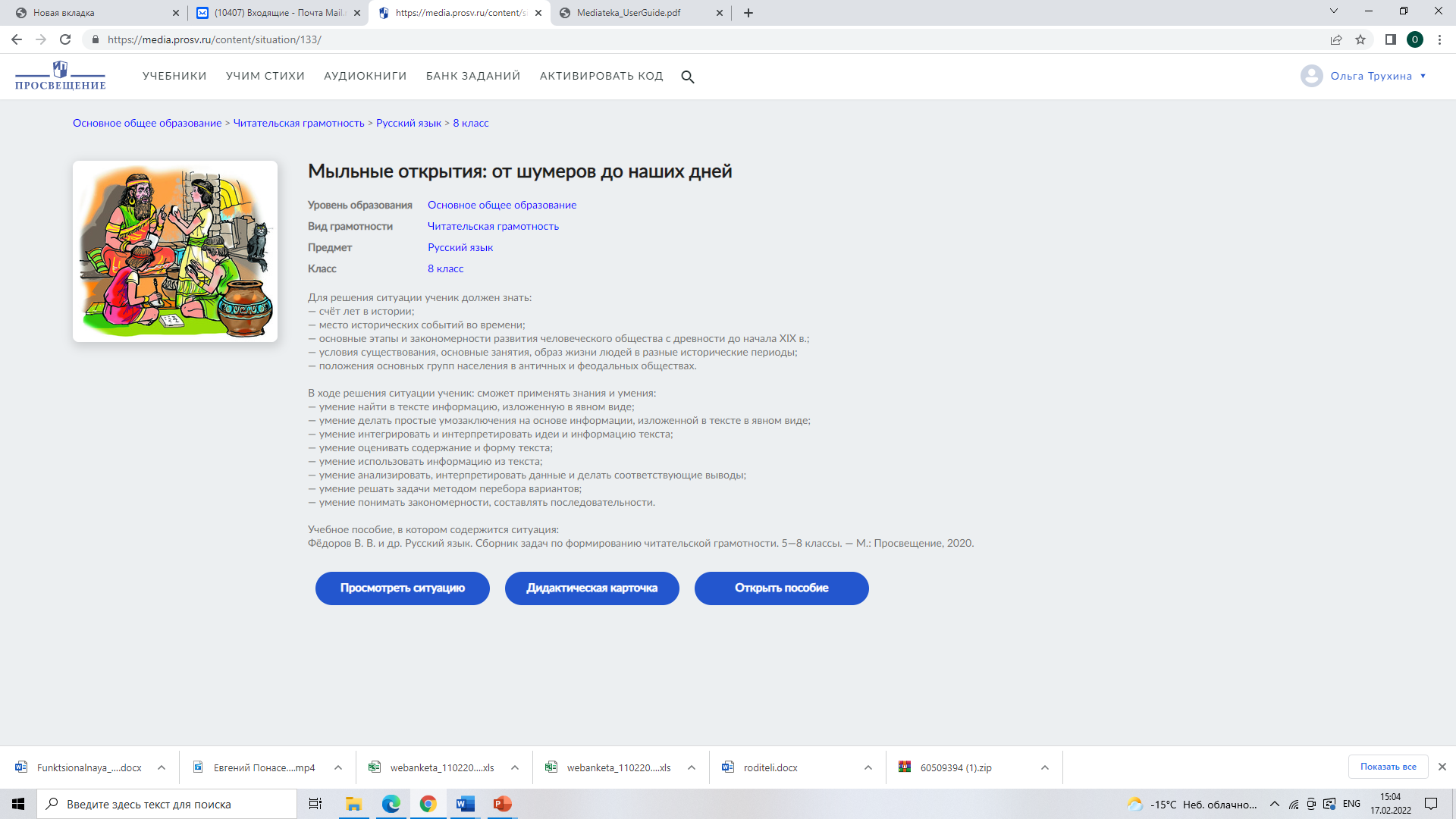 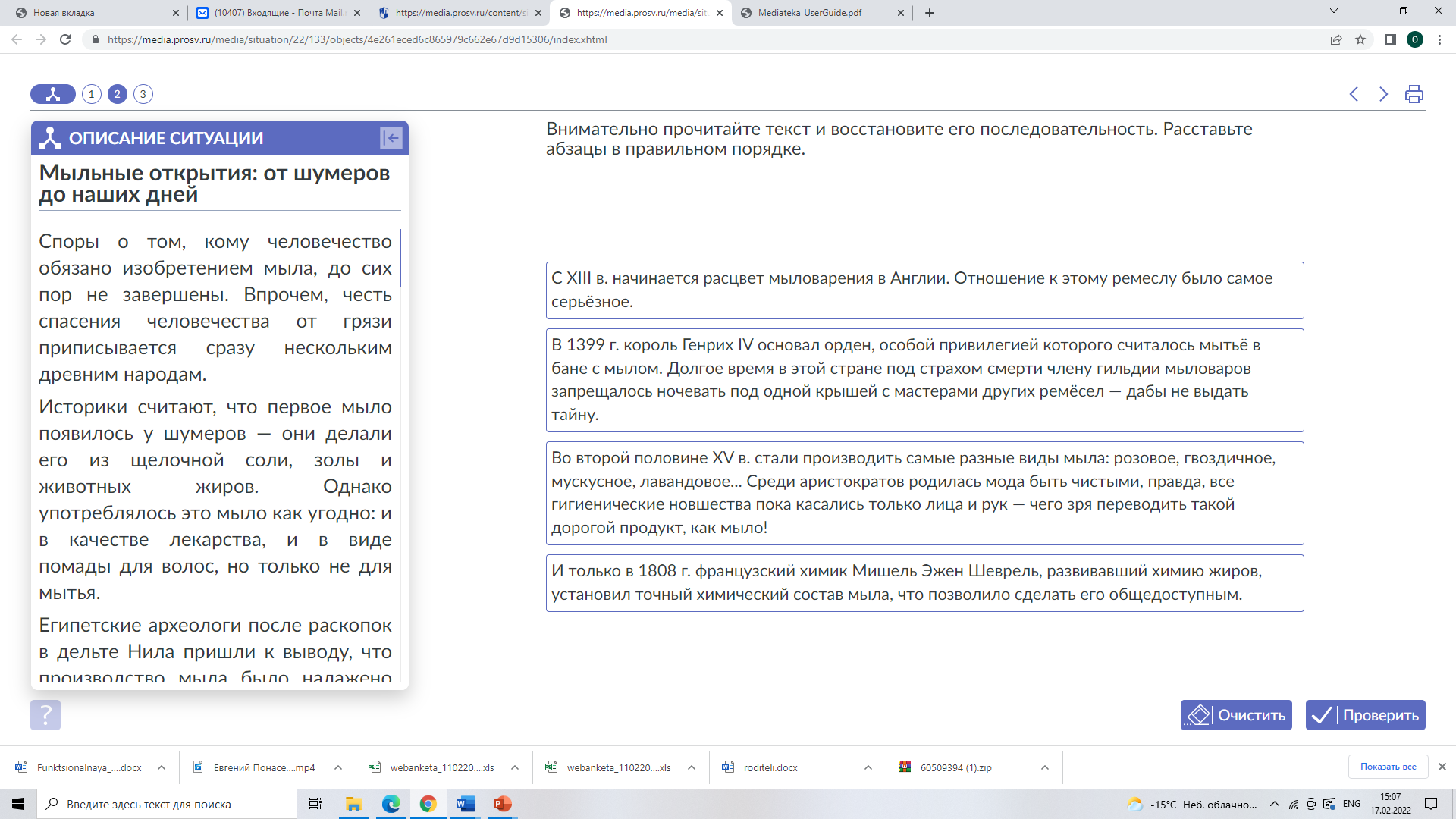 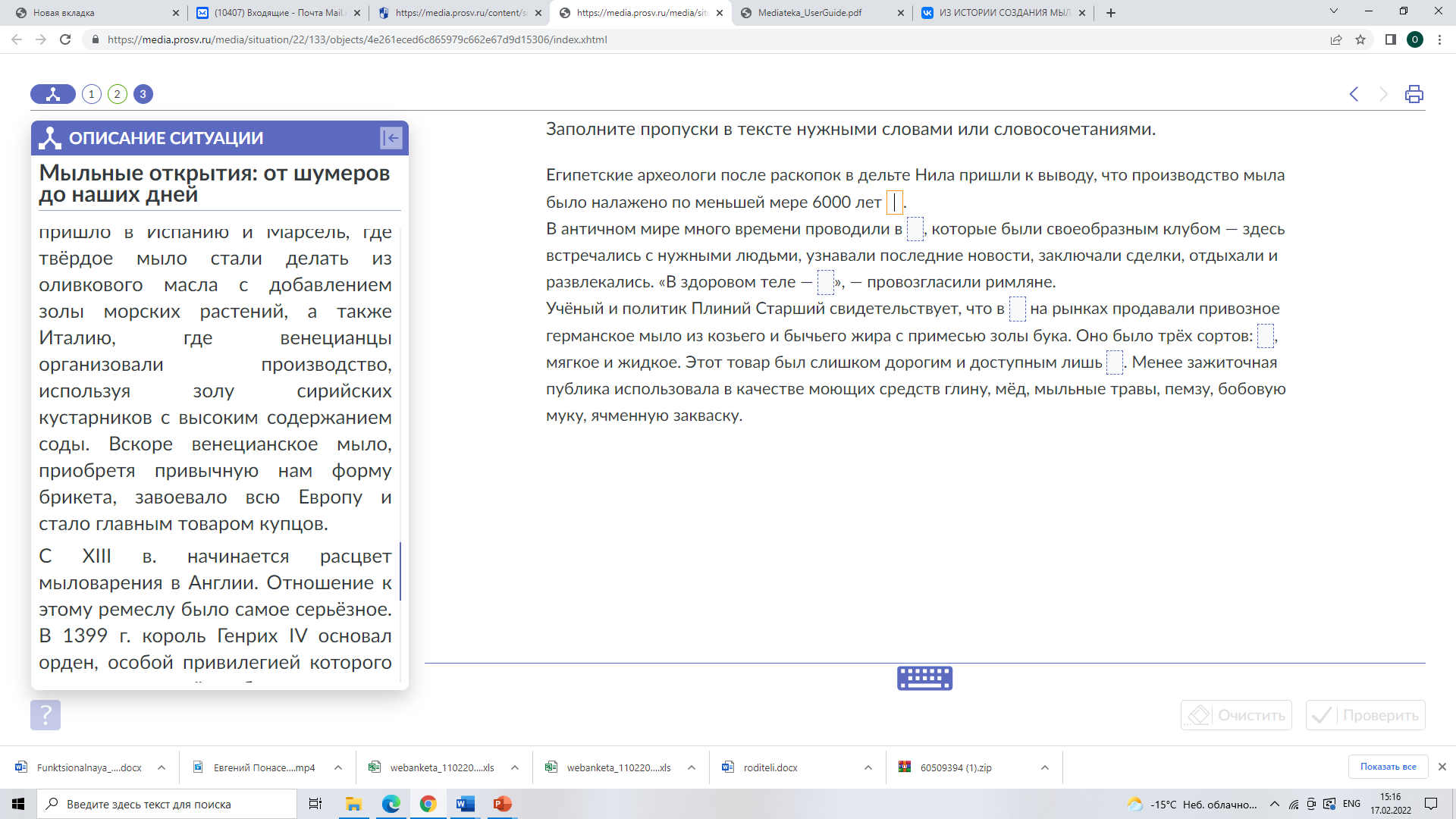 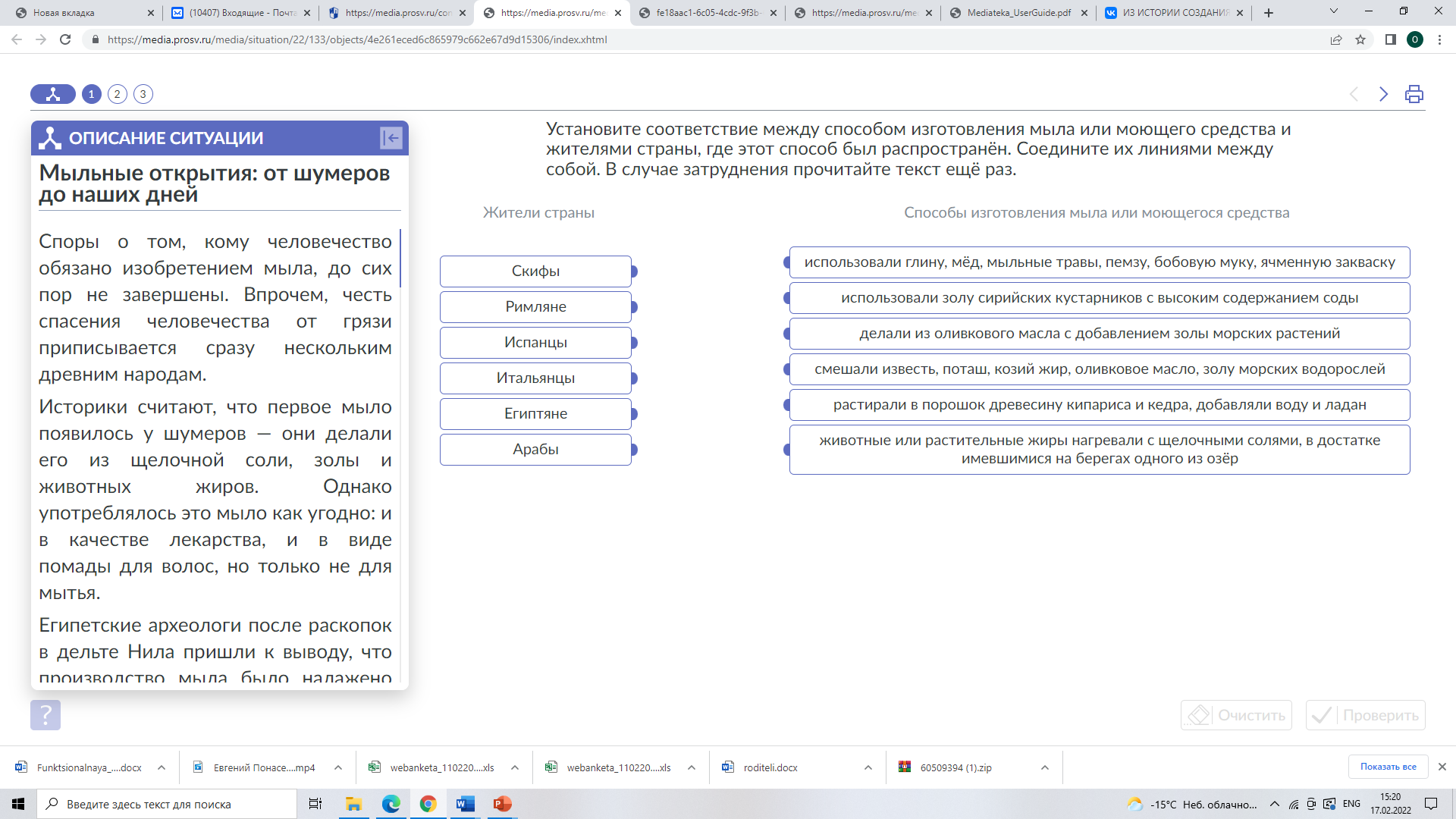 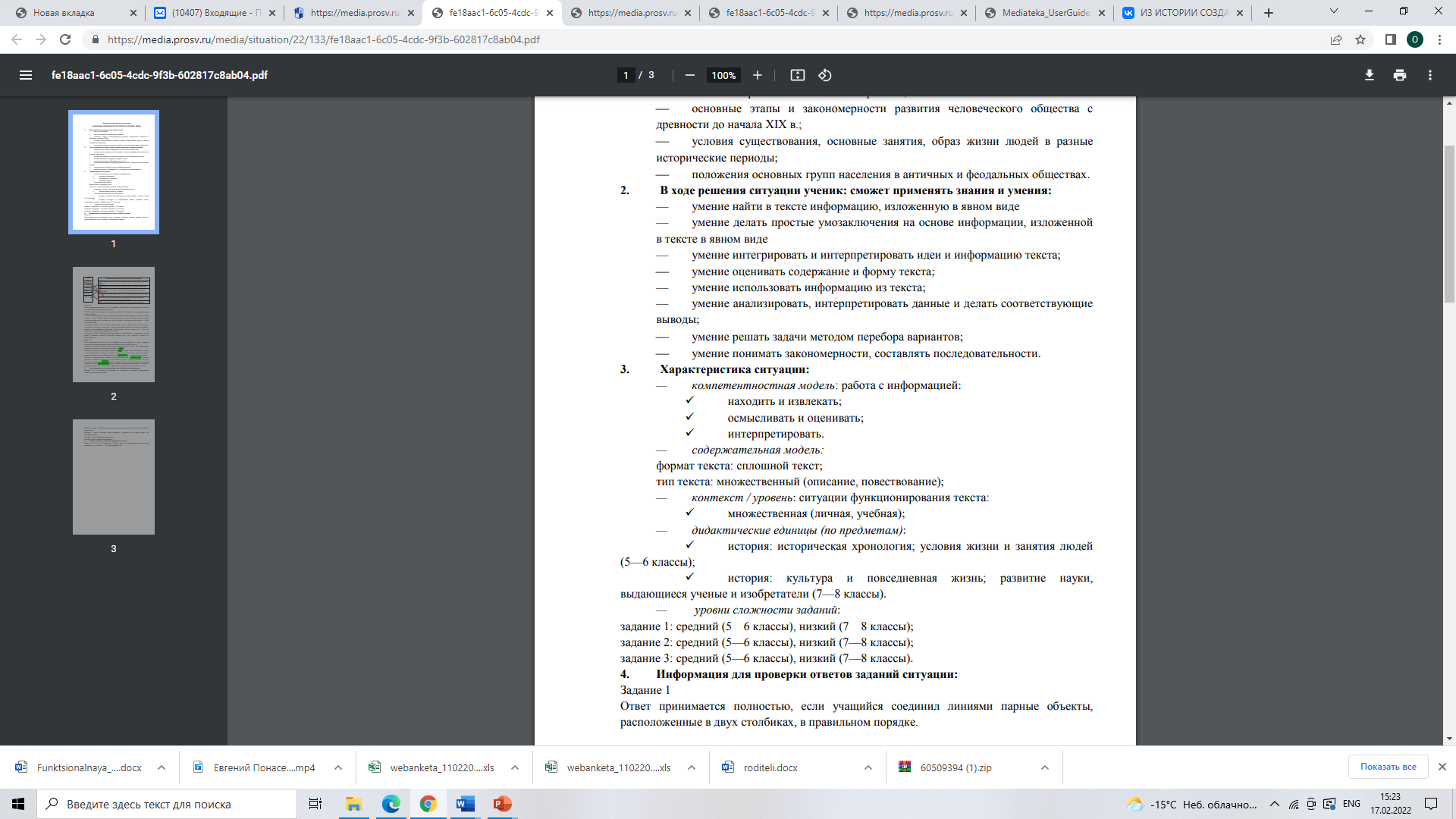 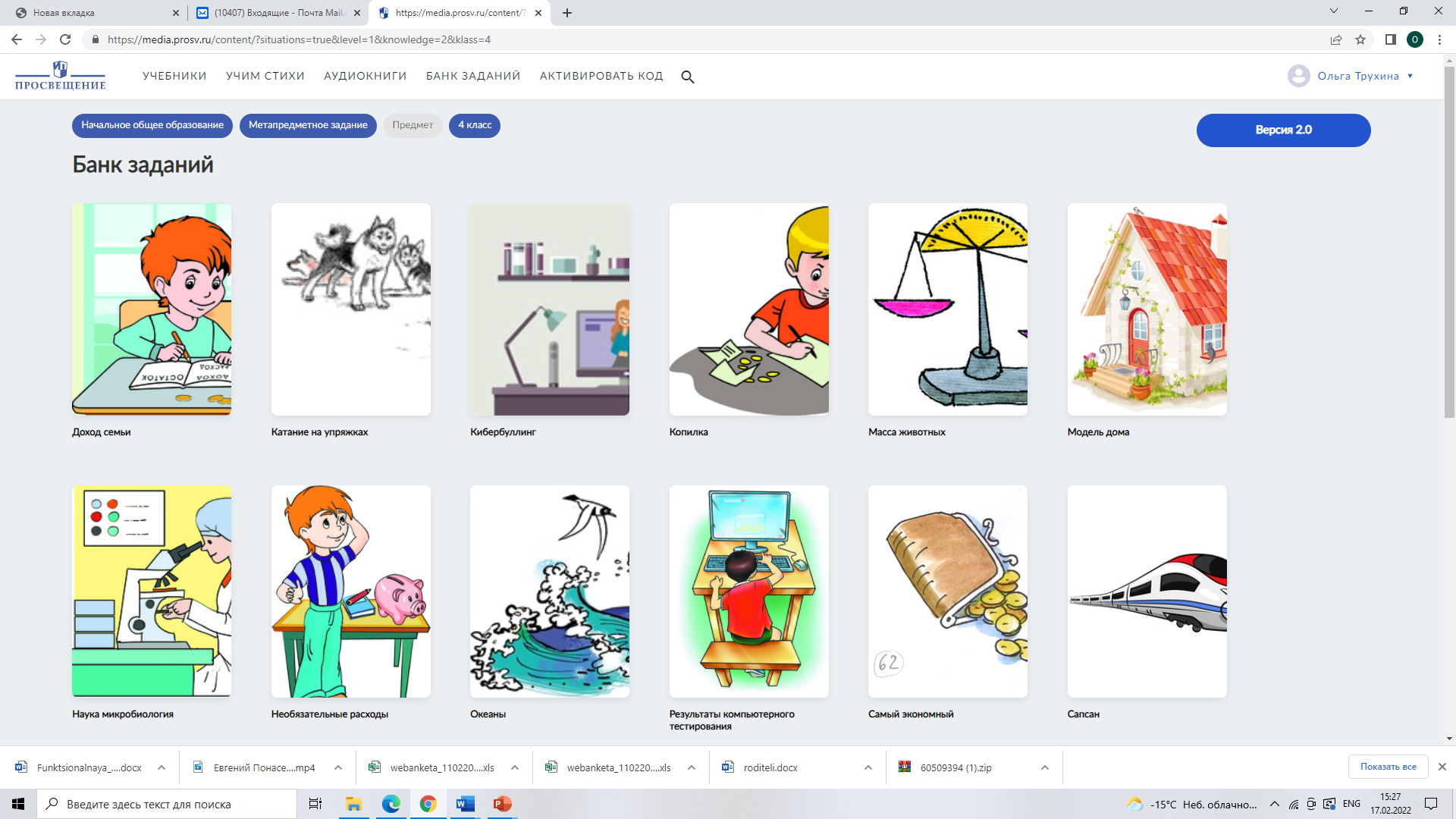 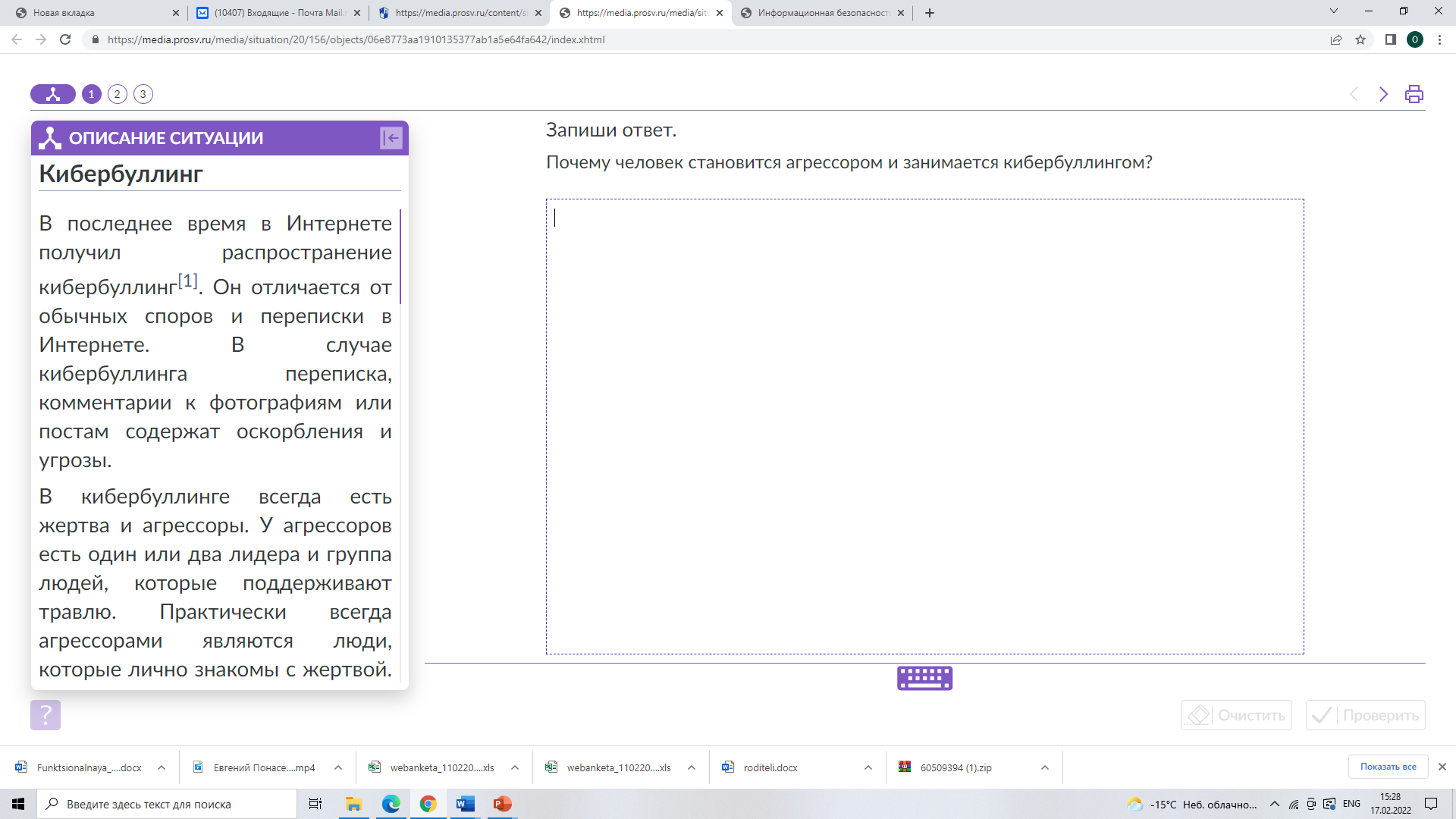 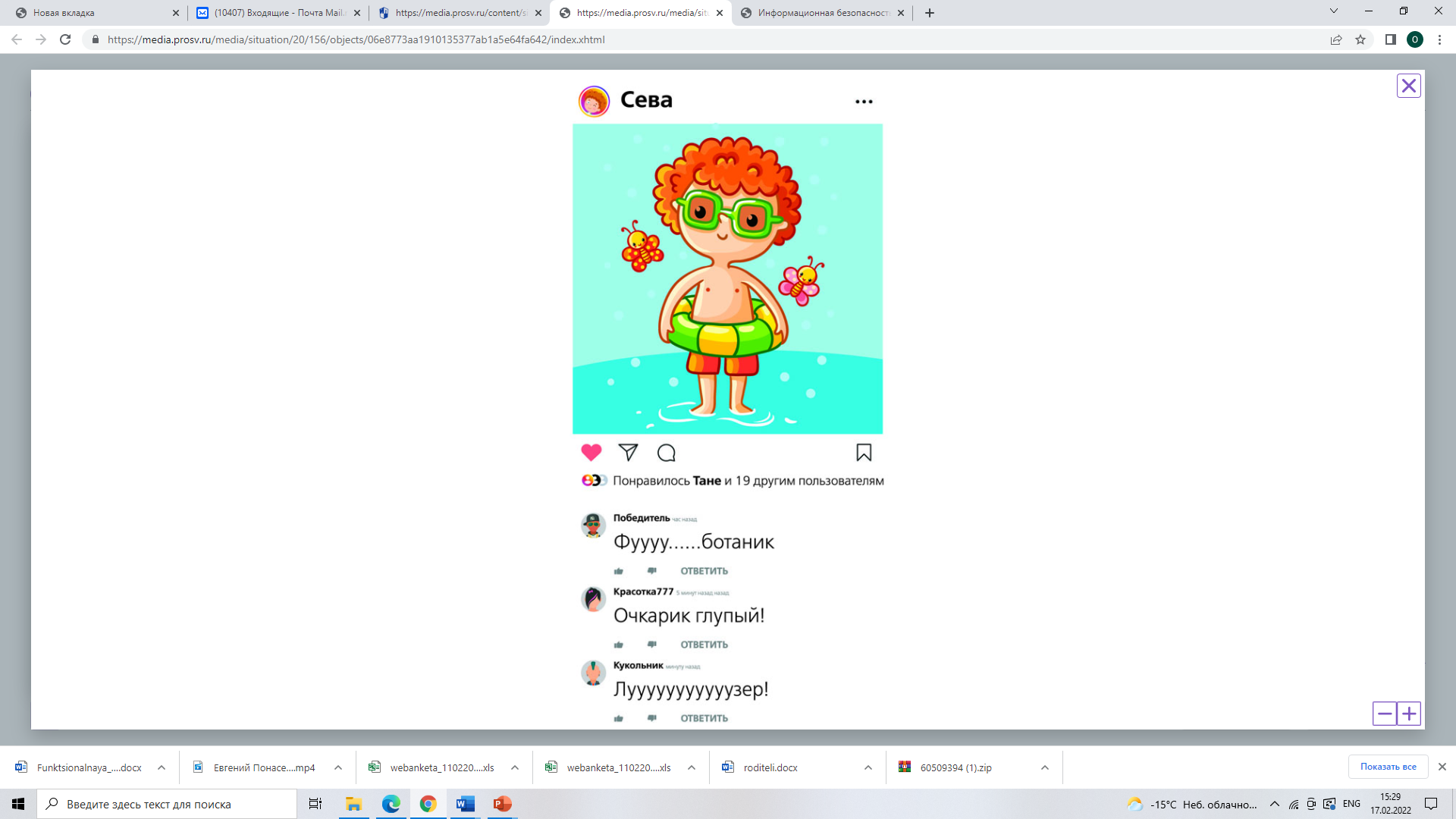 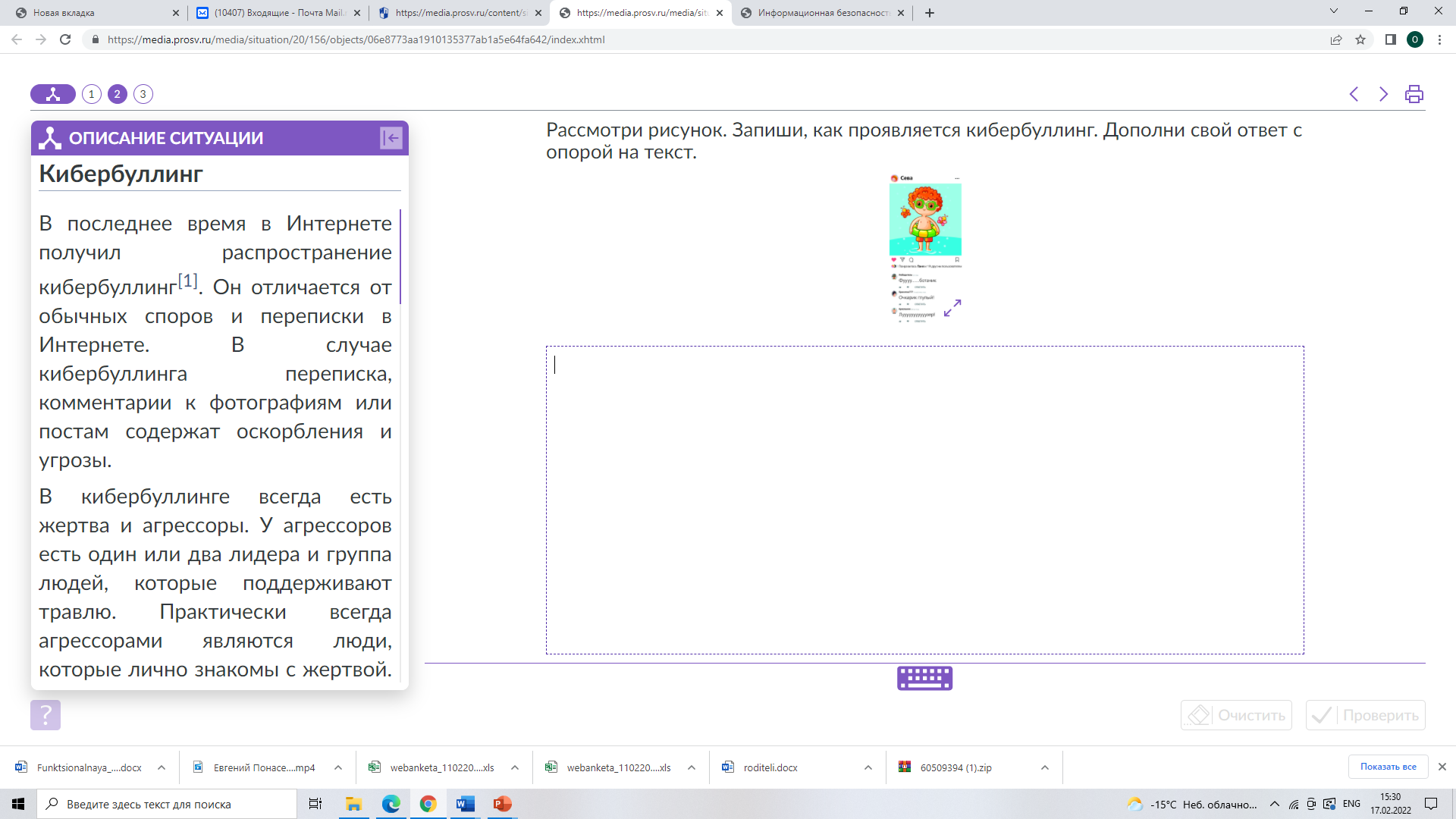 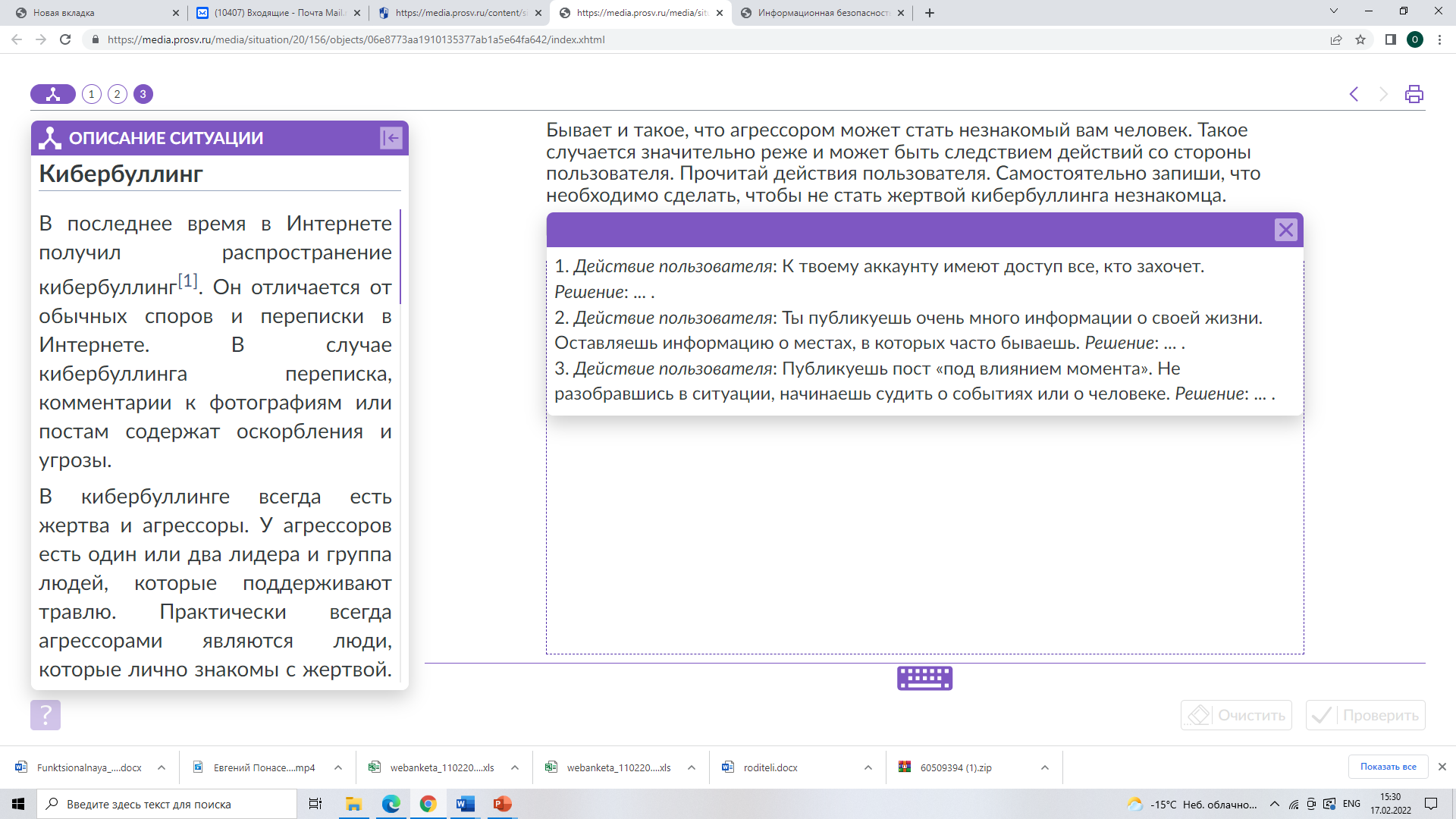 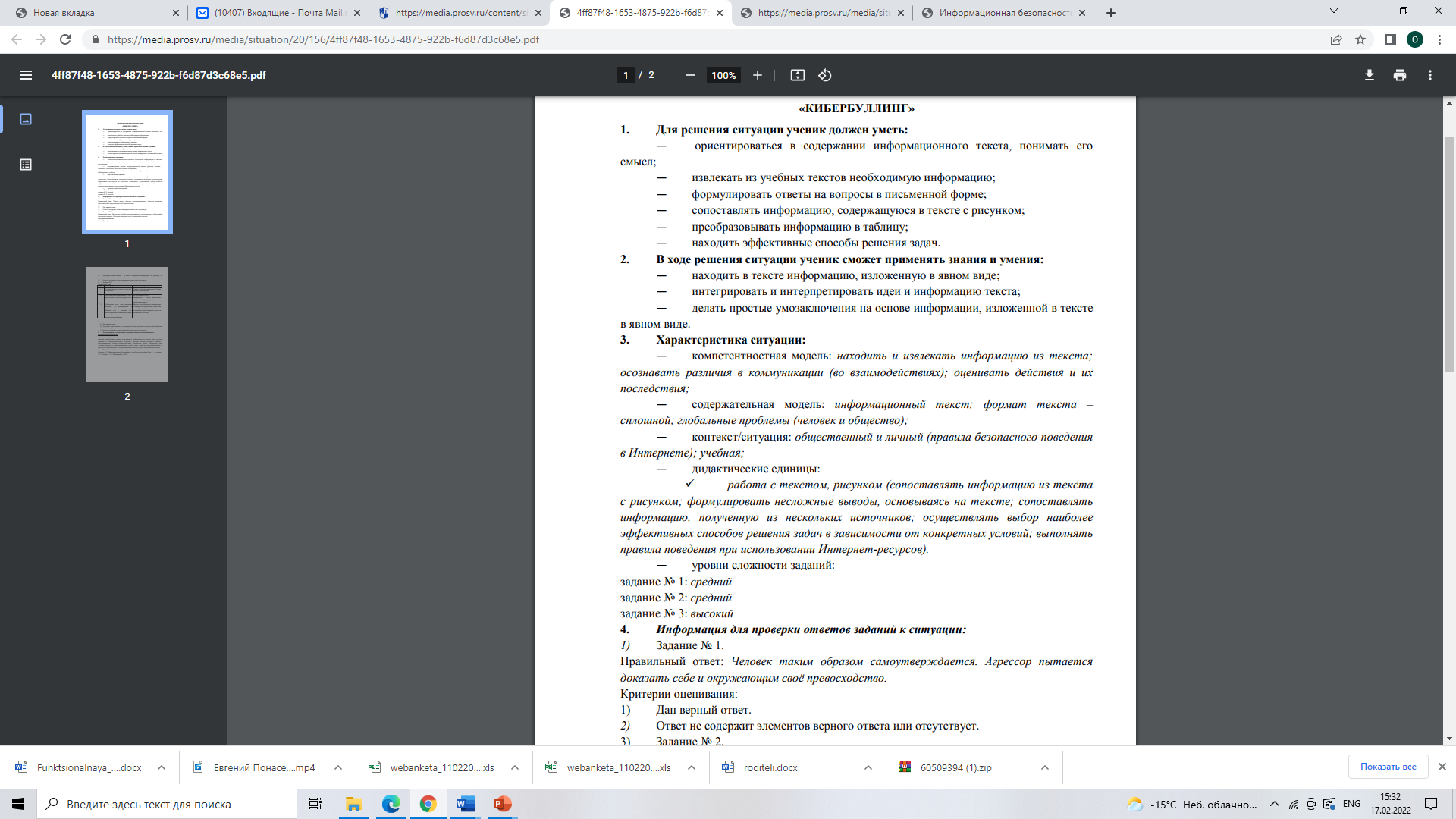 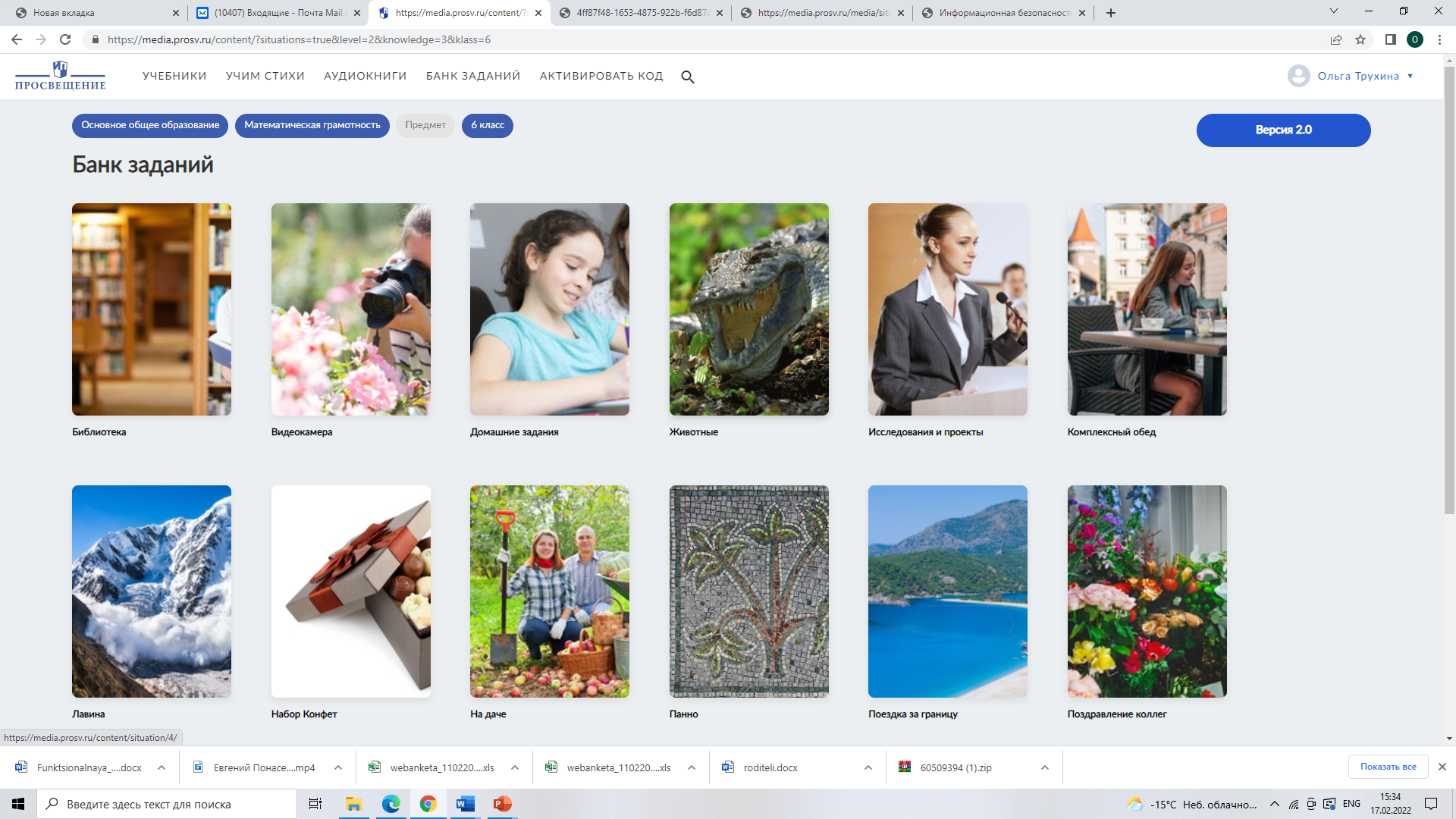 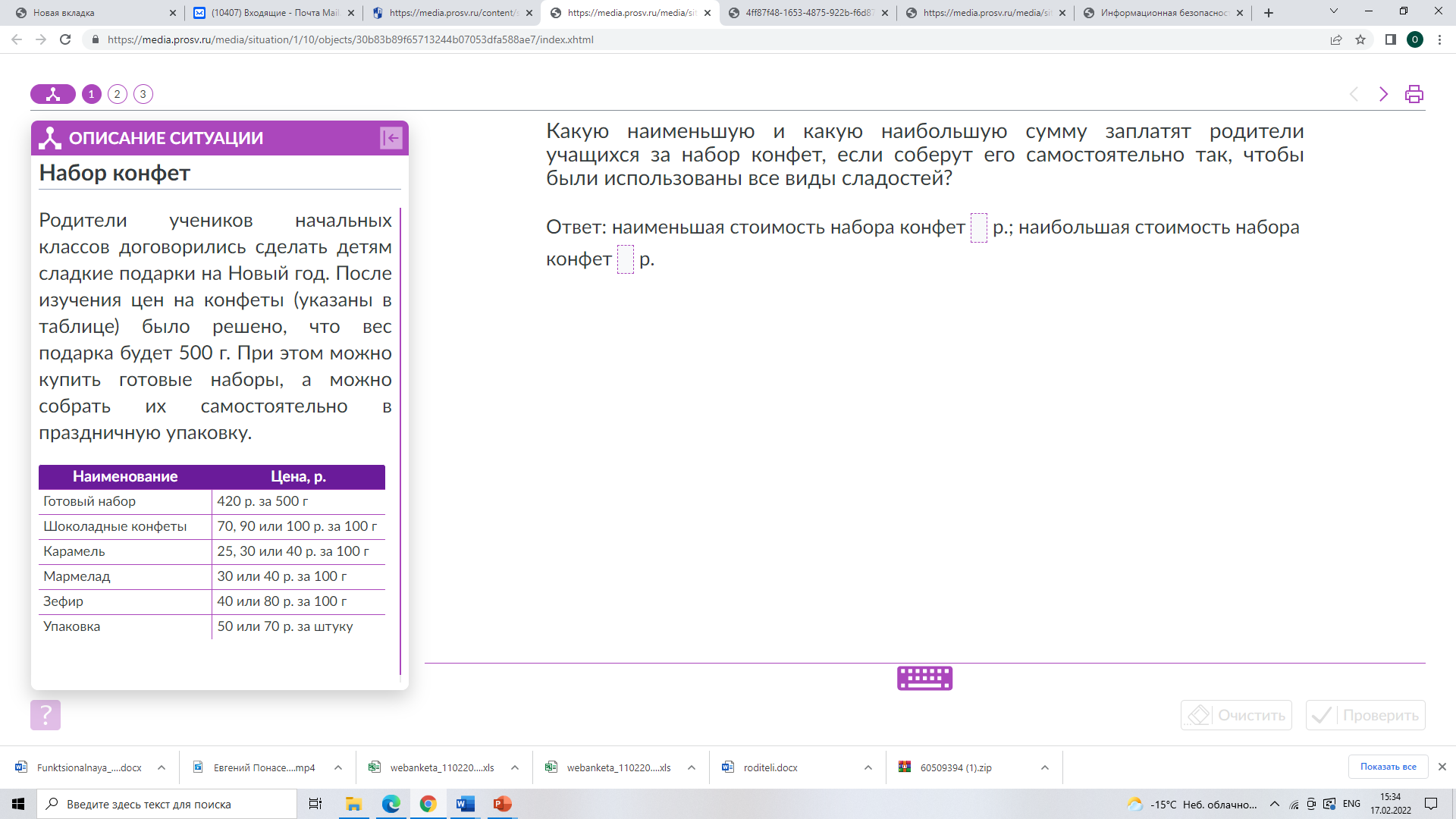 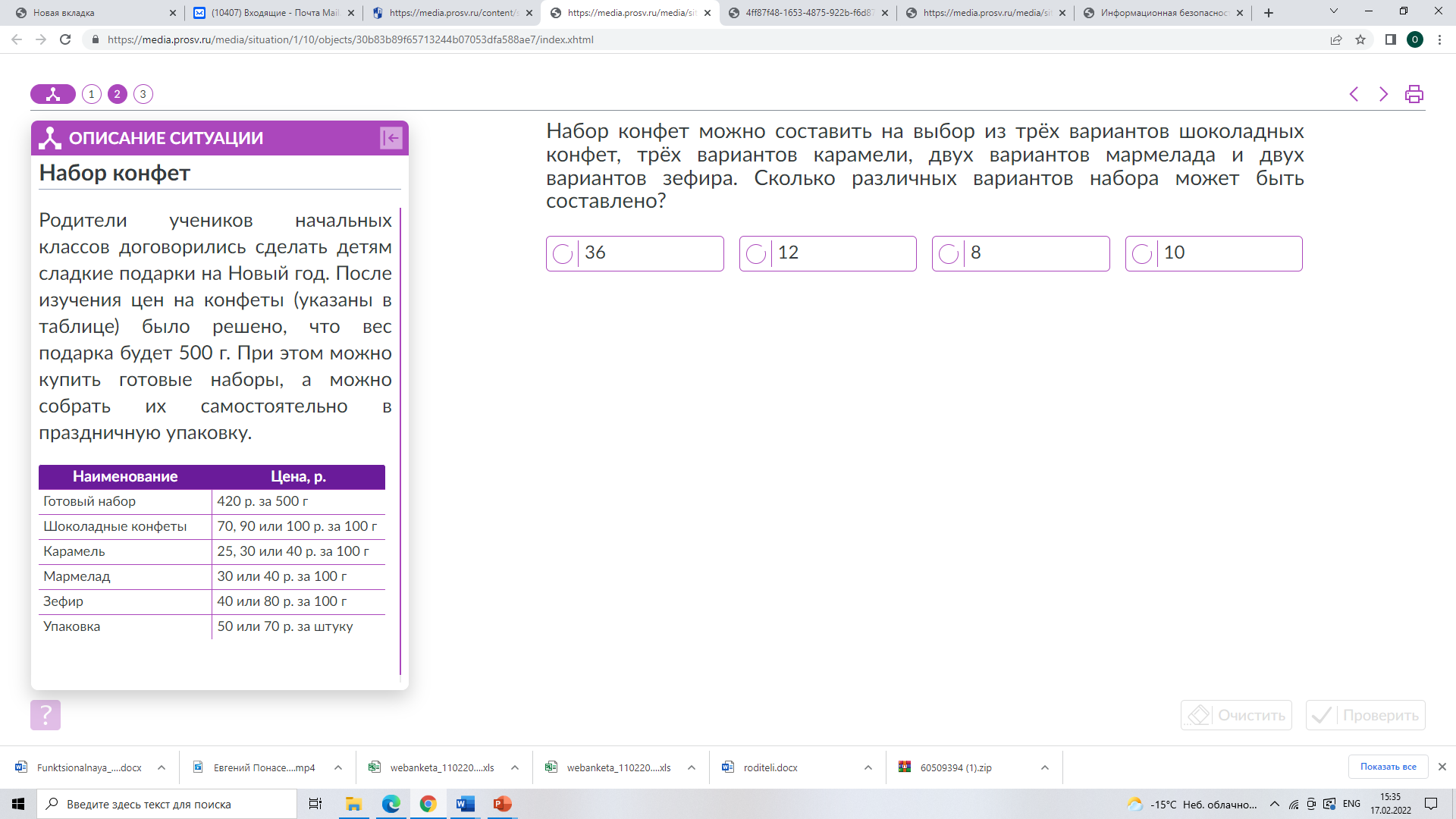 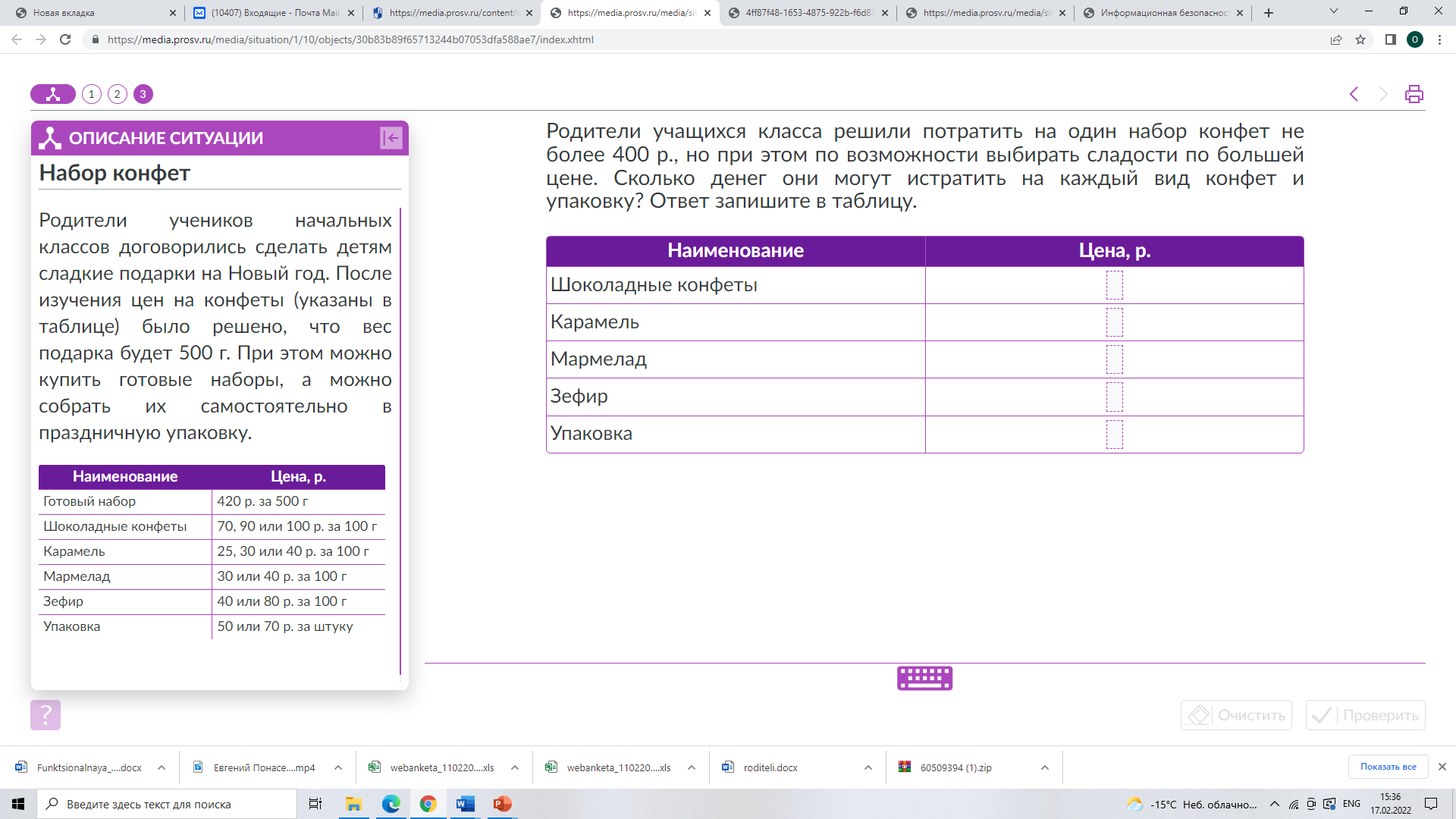 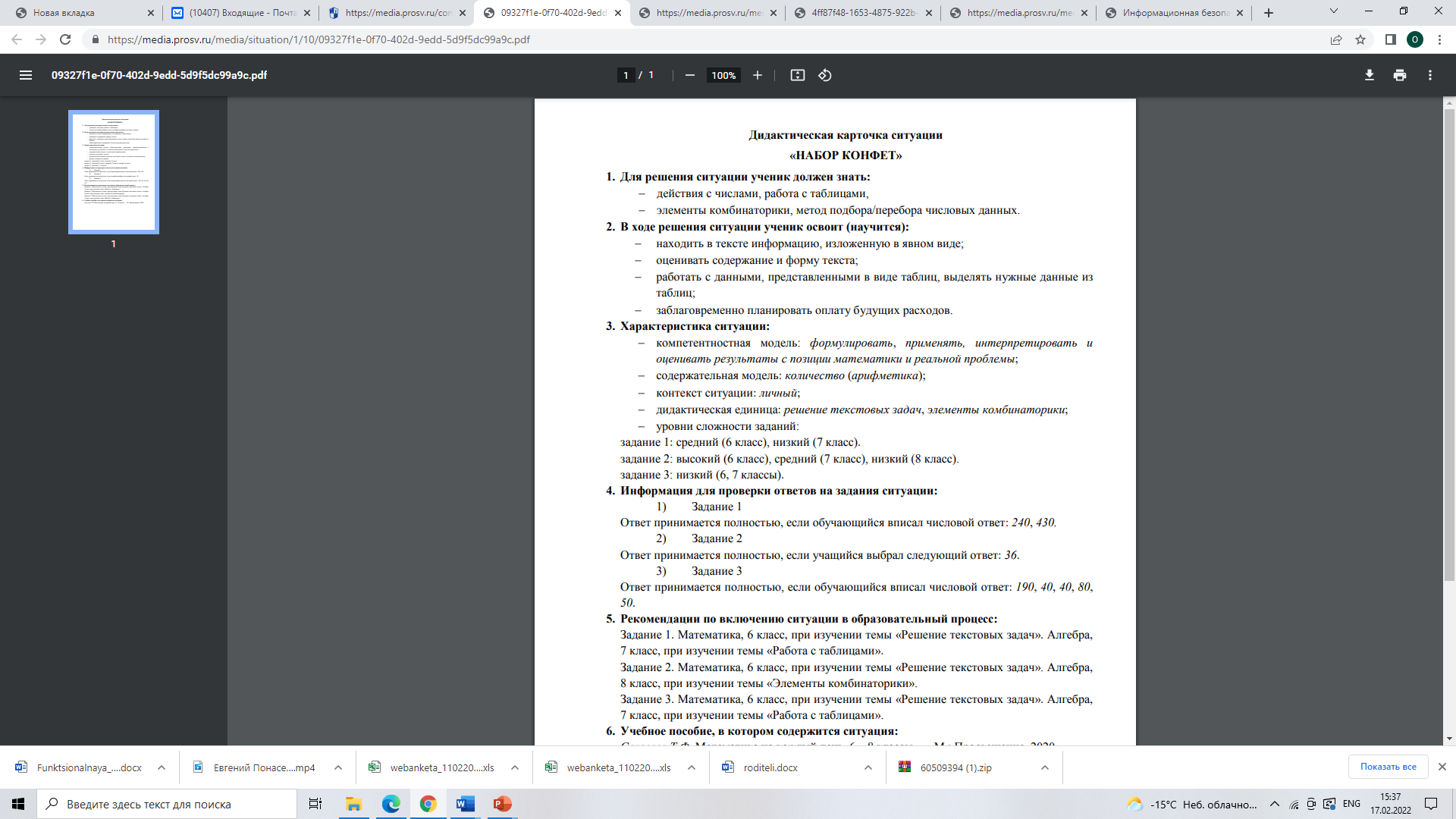 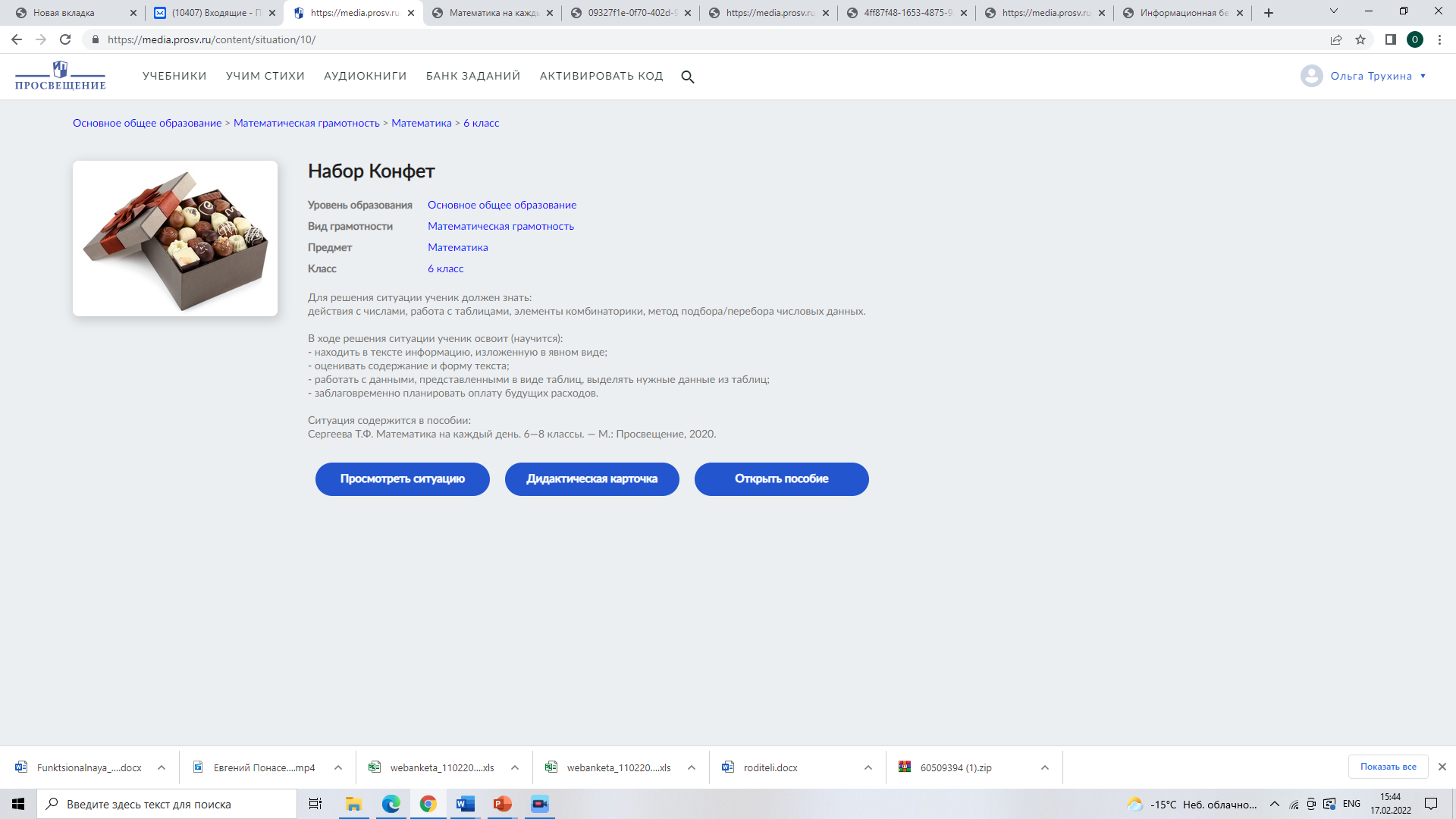